Calculus II for Management
Vector & Matrix Computations
week 4
Lecture 4
Scalar-product, vector-product & spat-product
Matrix-matrix multiplication
The notions of linear combination, …
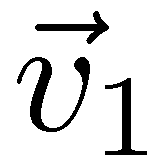 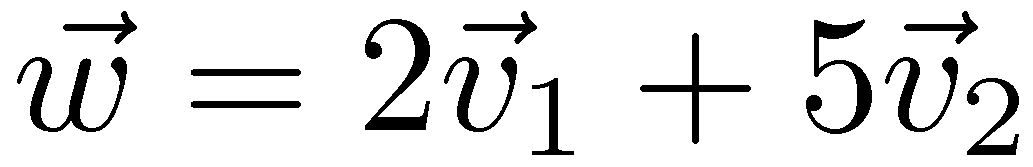 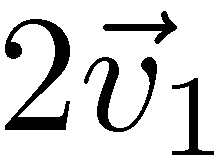 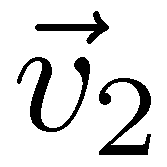 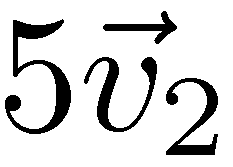 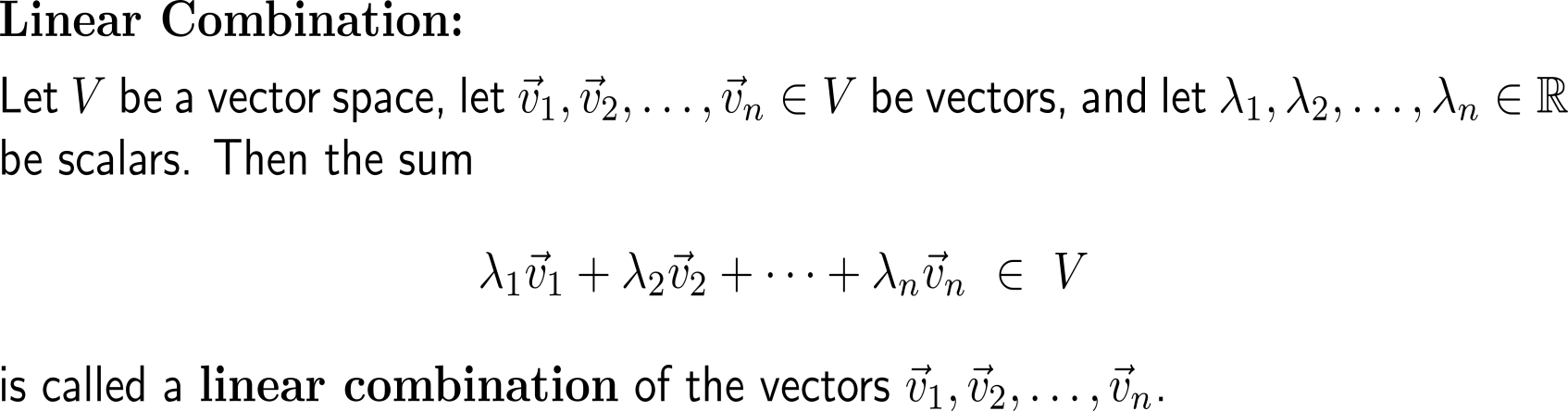 … linear hull/ span, …
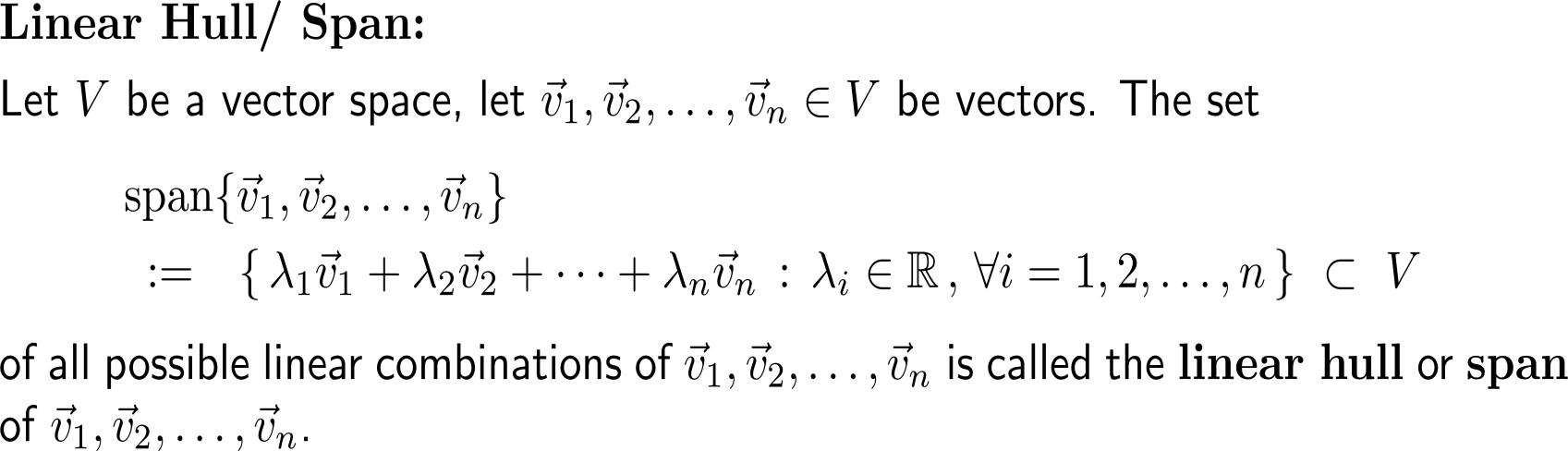 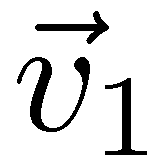 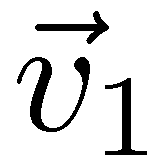 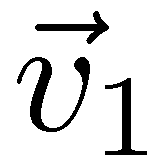 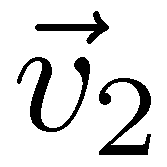 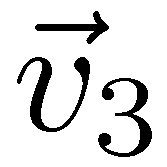 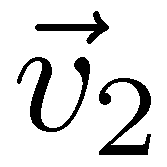 … and linear independence/ dependence belong to the most fruitful insights into the structure of vector spaces
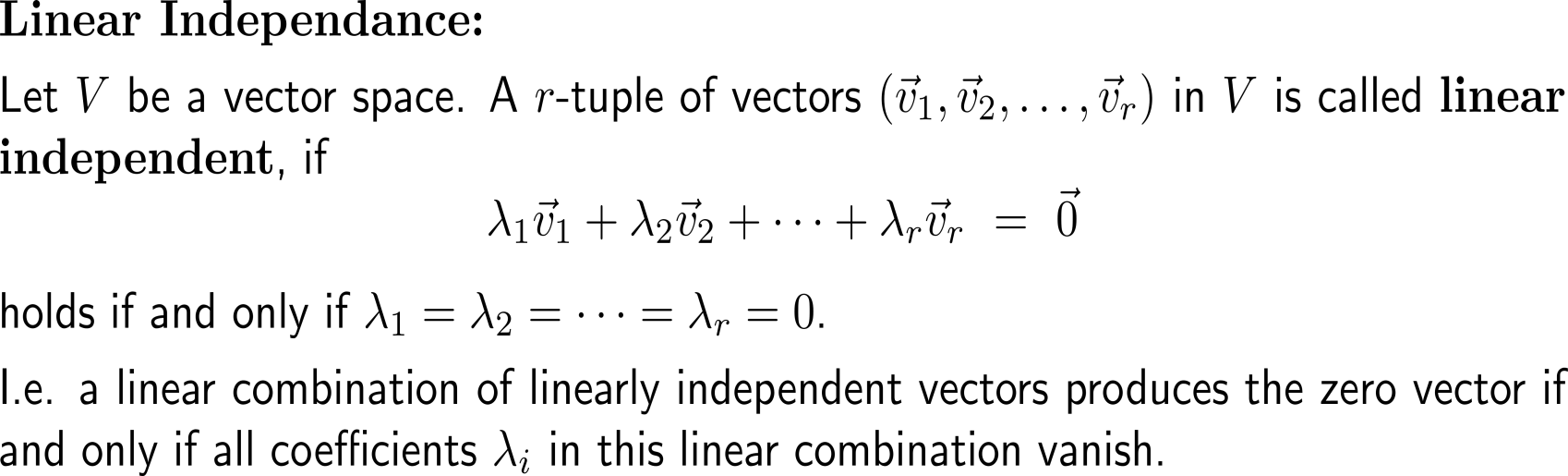 linearly dependent
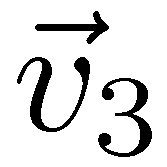 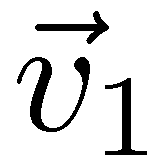 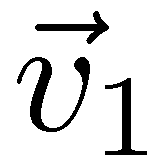 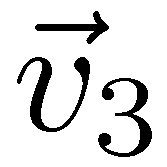 linearly independent
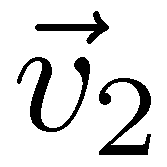 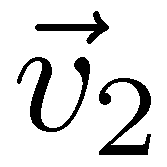 For instance, a set of vectors is linearly independent if and only if none of these vectors is a linear combination of the other ones
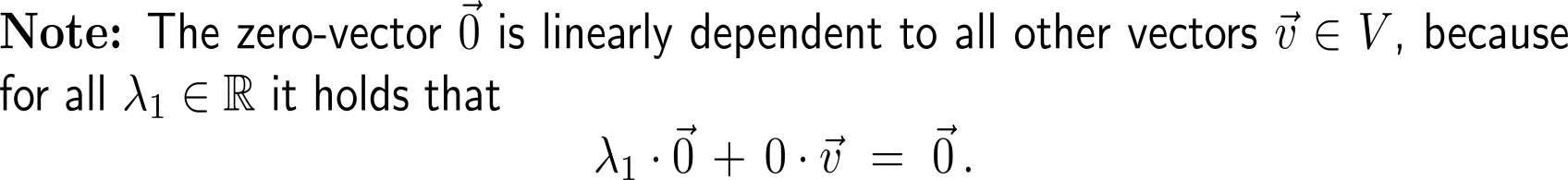 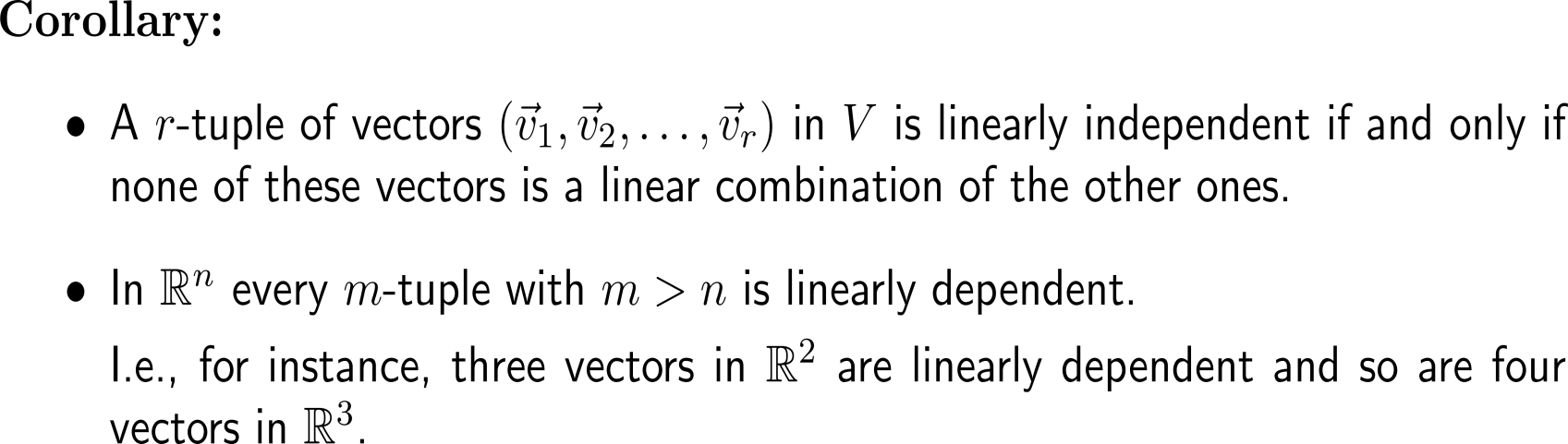 A basis of a vector space is a collection of linearly independent vectors that span the whole space
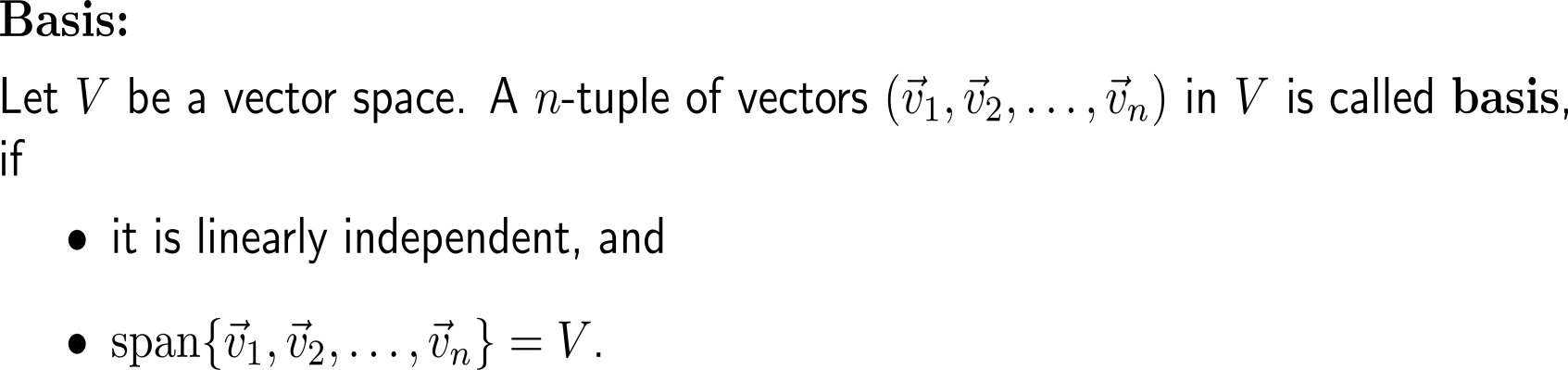 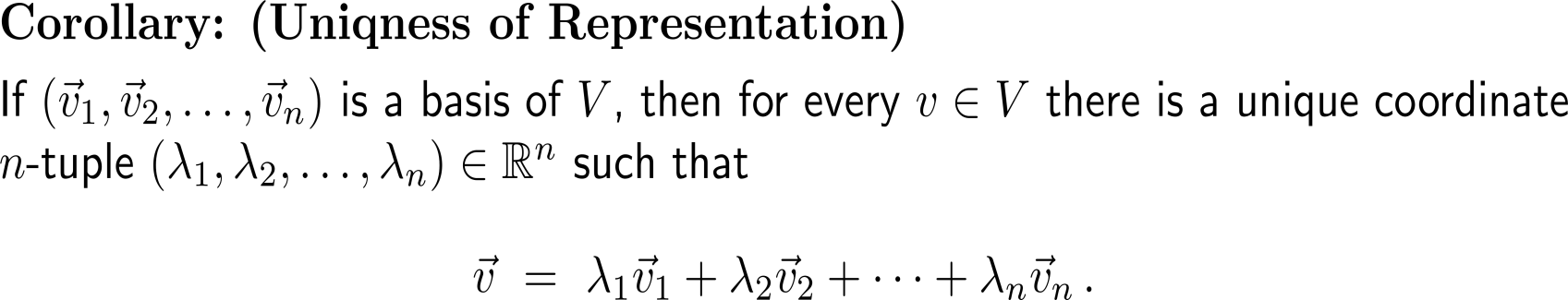 All basis sets of a vector space have the same lengths. This allows us to assign a dimension to each vector space
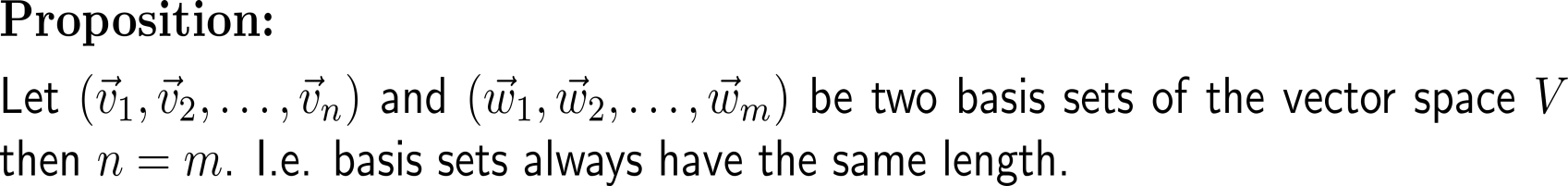 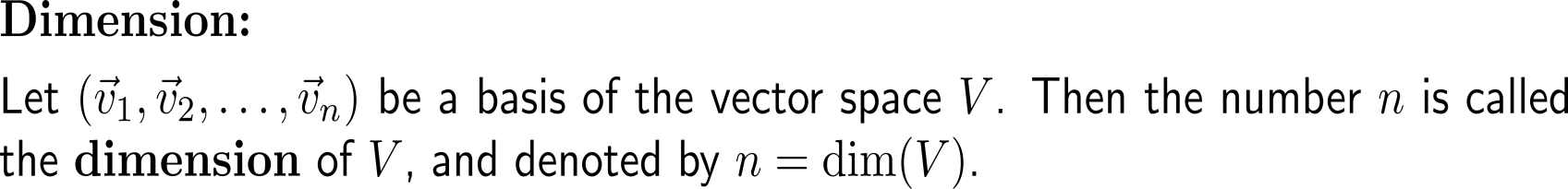 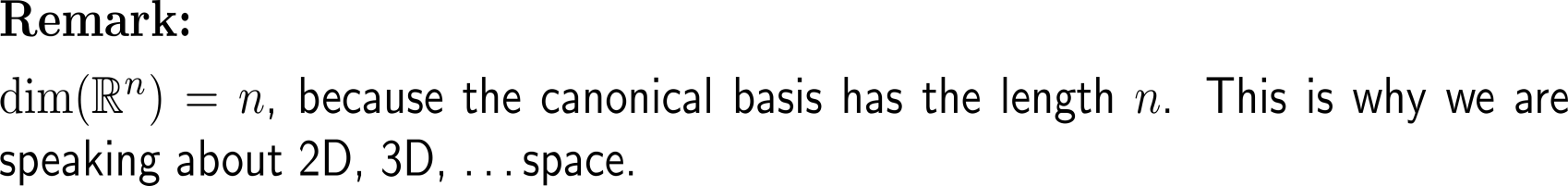 Topics

Scalar-Product, Vector-Product & Spat-Product

Matrix-Matrix Multiplication
The (standard) scalar product is the same as a row-column vector multiplication
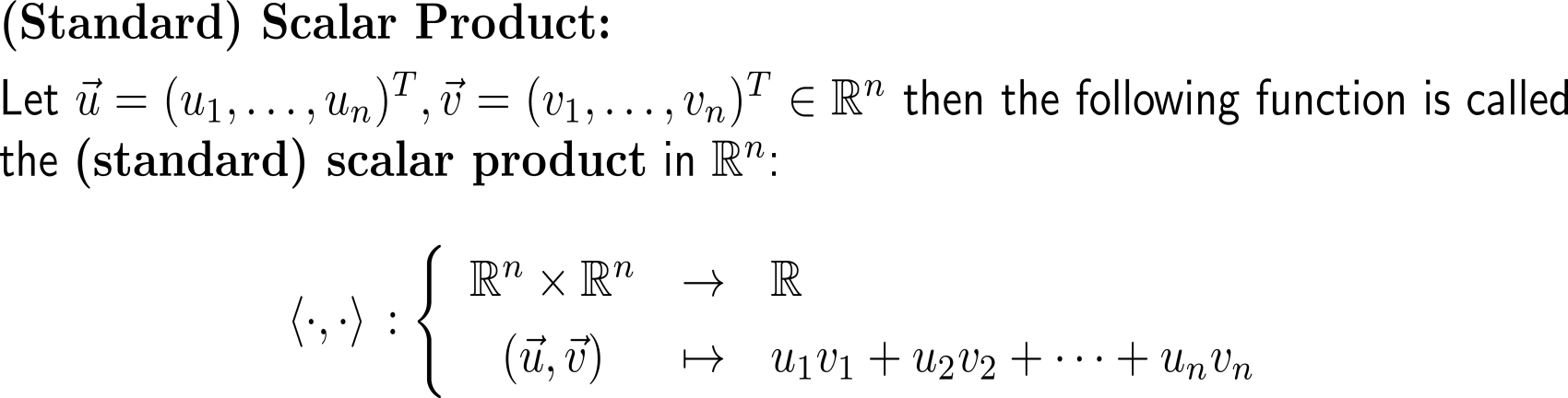 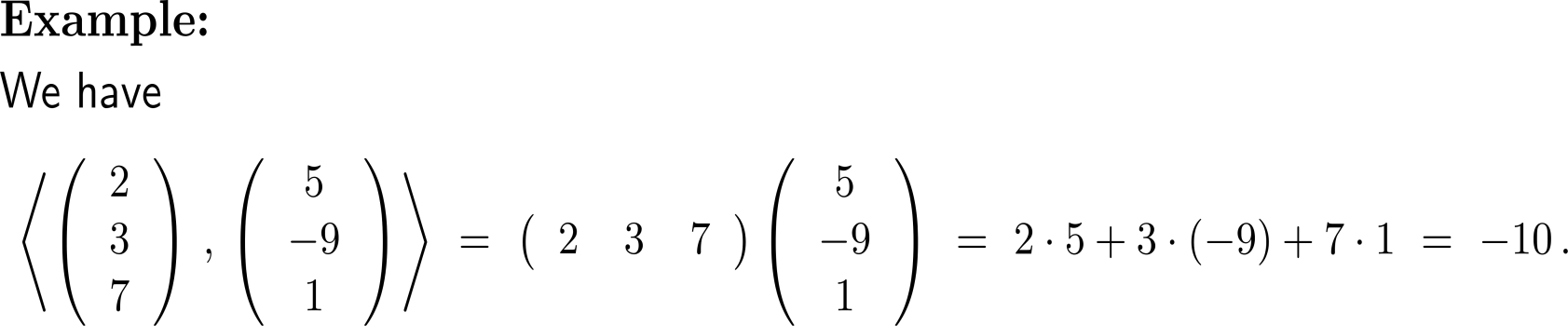 The norm of a vector is the square root of the scalar product of the vector with itself
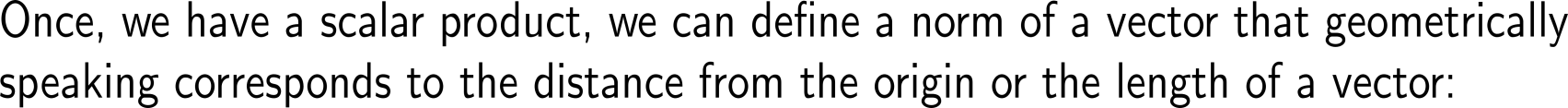 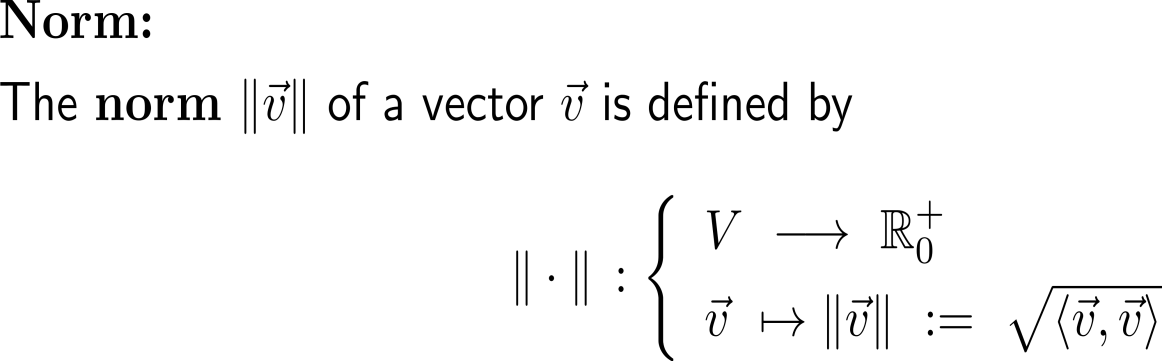 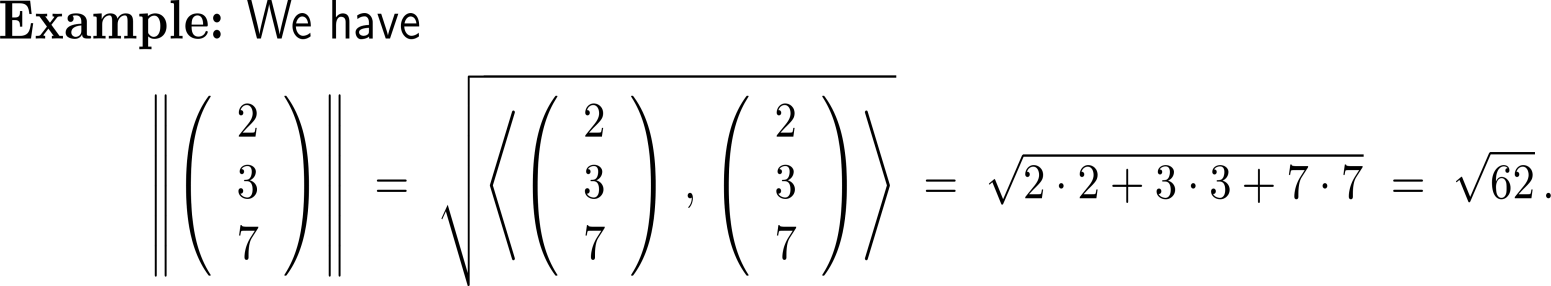 Example:Euclidean norm with respect to the scalar product
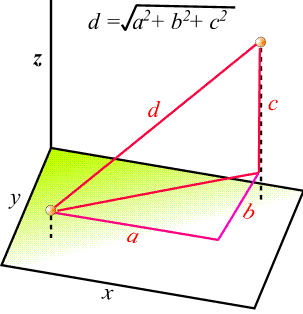 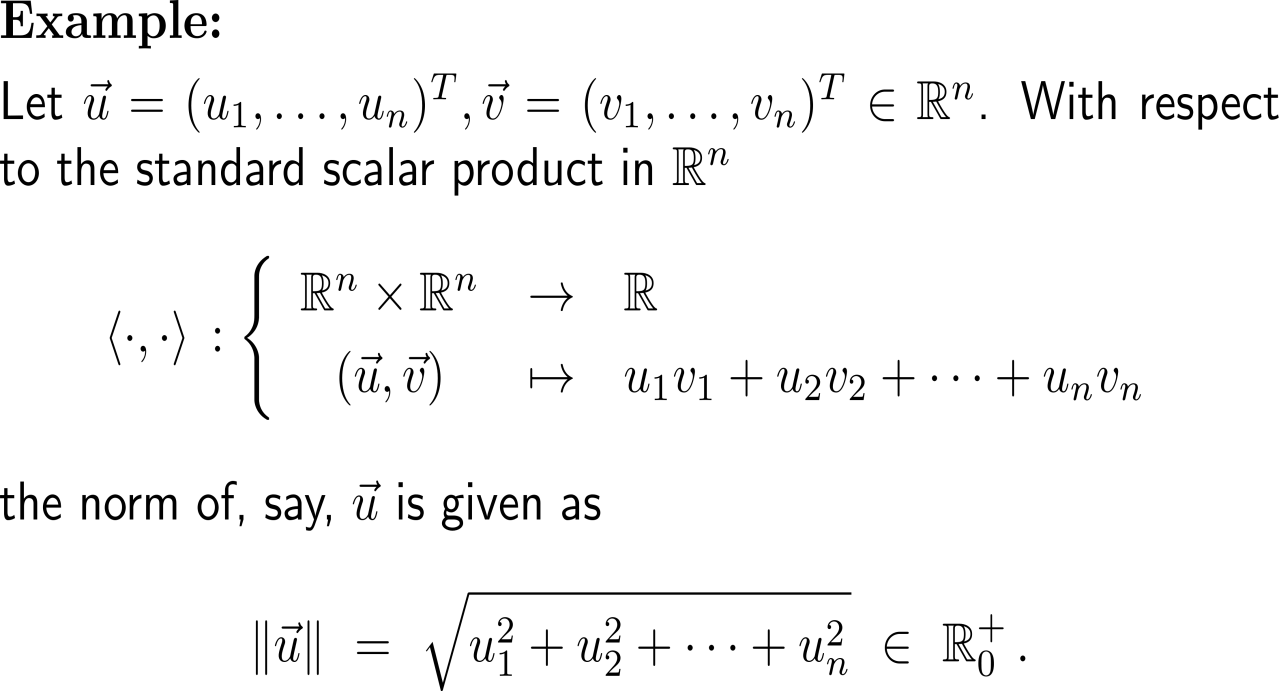 Geometric interpretation of the scalar product (1/ 3)
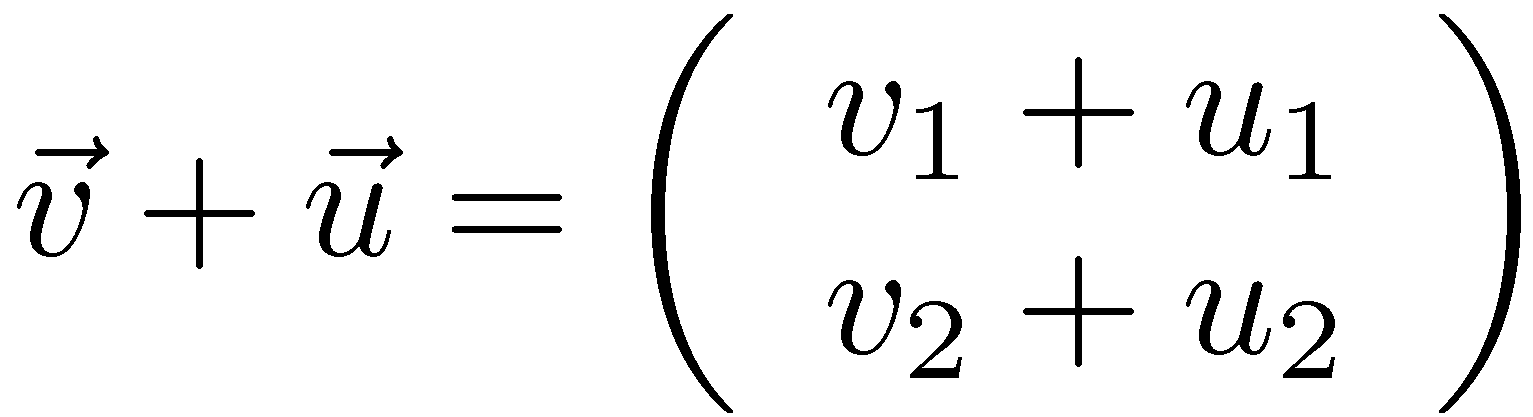 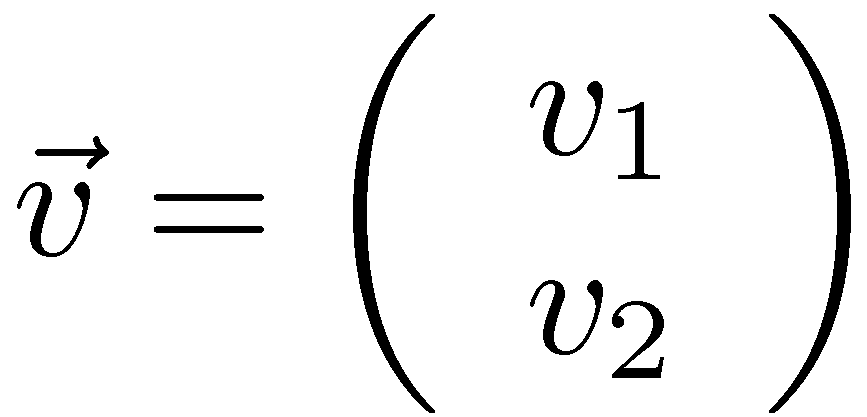 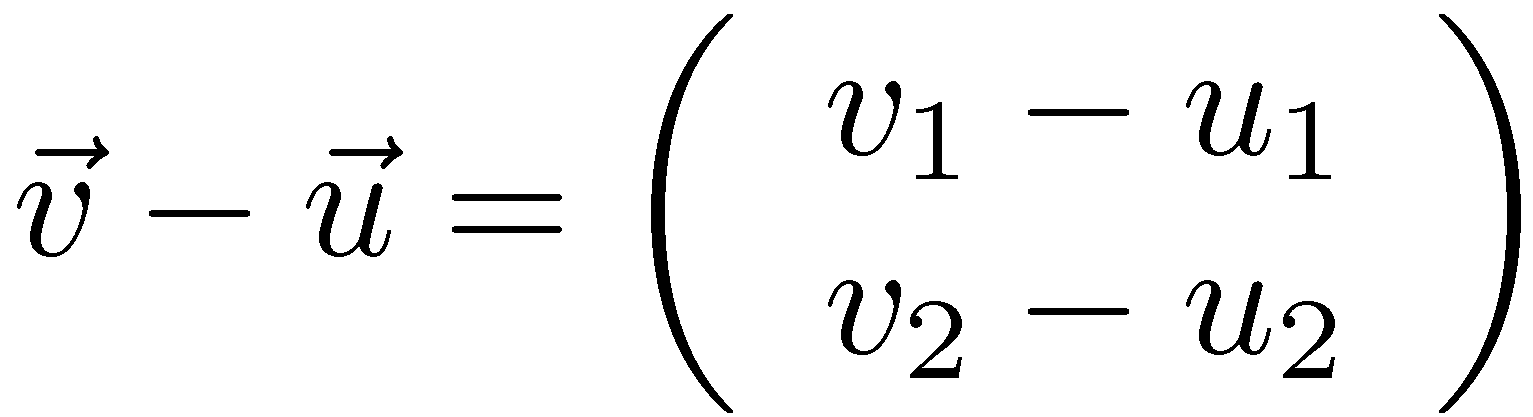 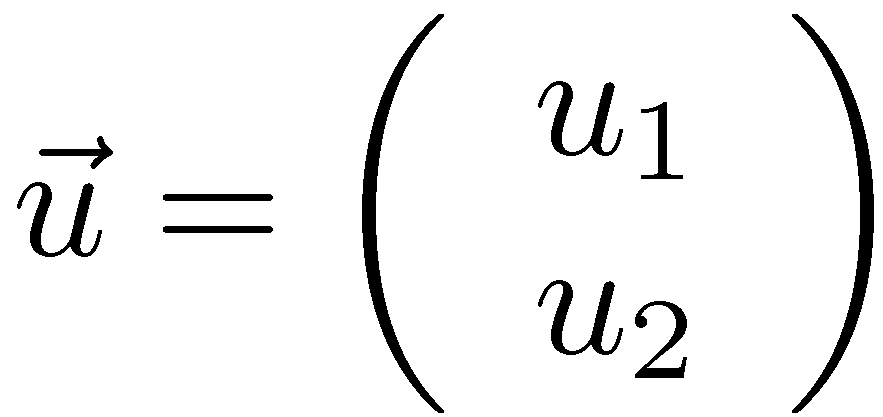 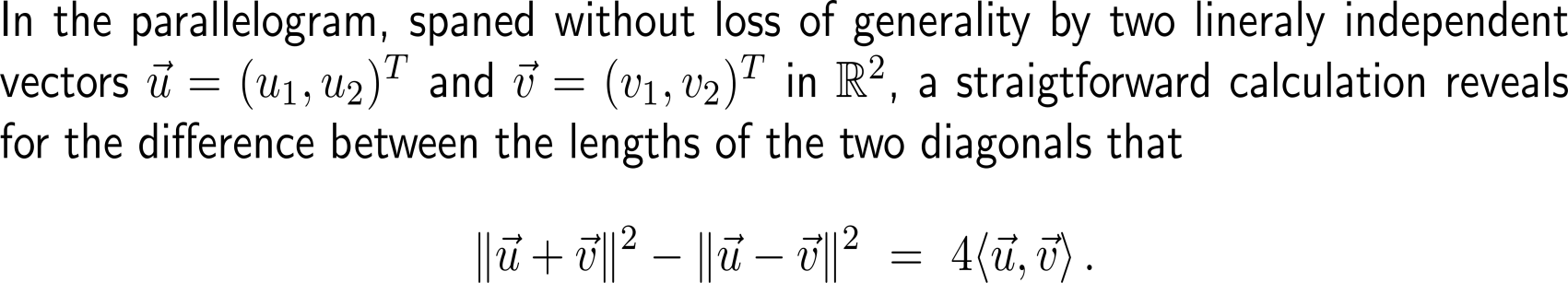 self study: do the computation
Geometric interpretation of the scalar product (2/ 3)
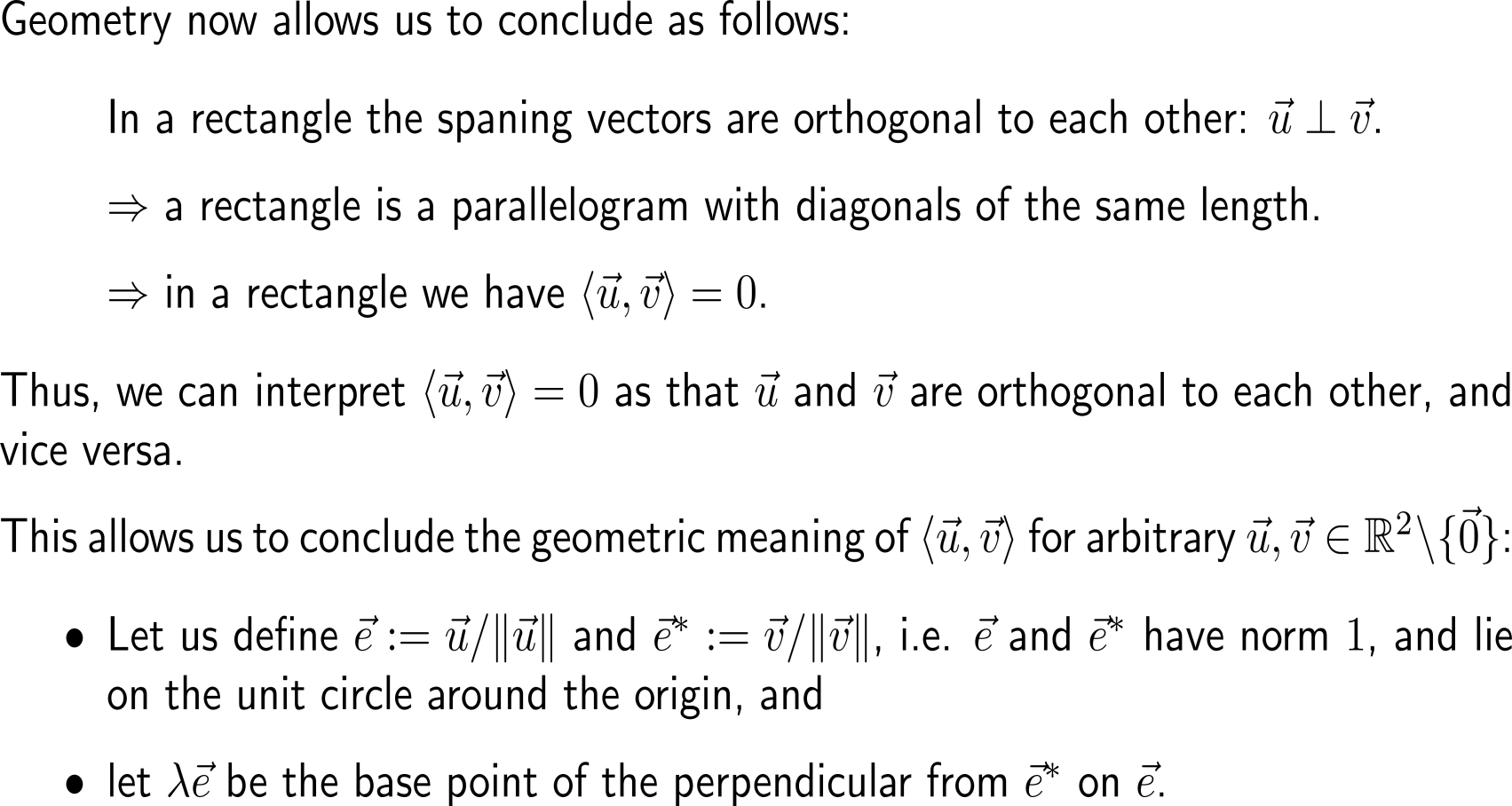 Geometric interpretation of the scalar product (3/ 3)
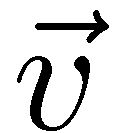 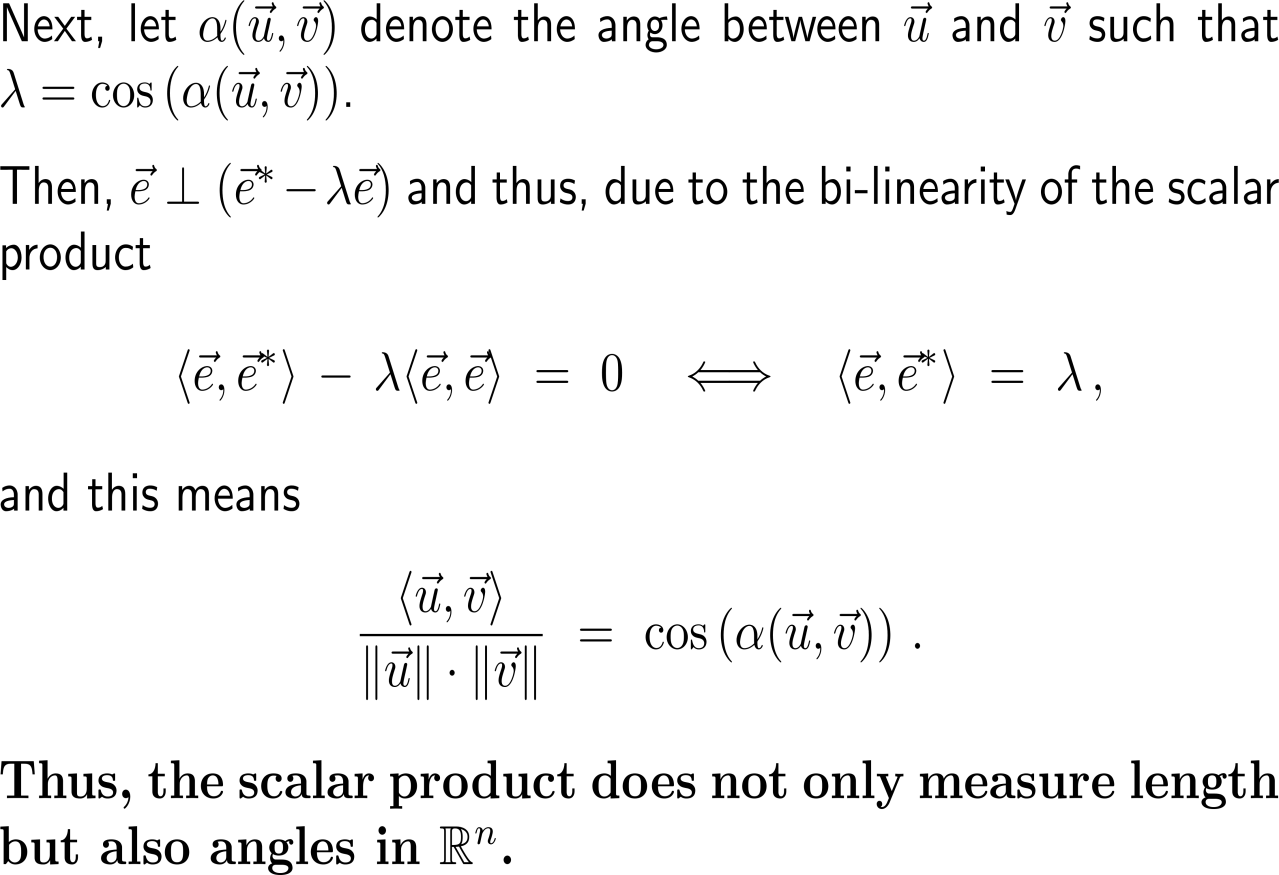 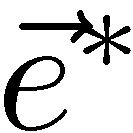 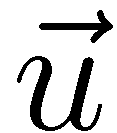 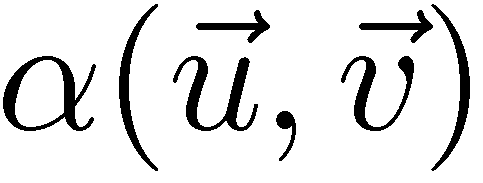 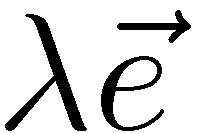 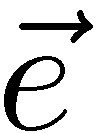 Consequently, we can defined the angle between two angles and especially have a way to see when two vectors are orthogonal to each other
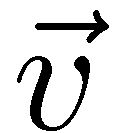 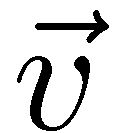 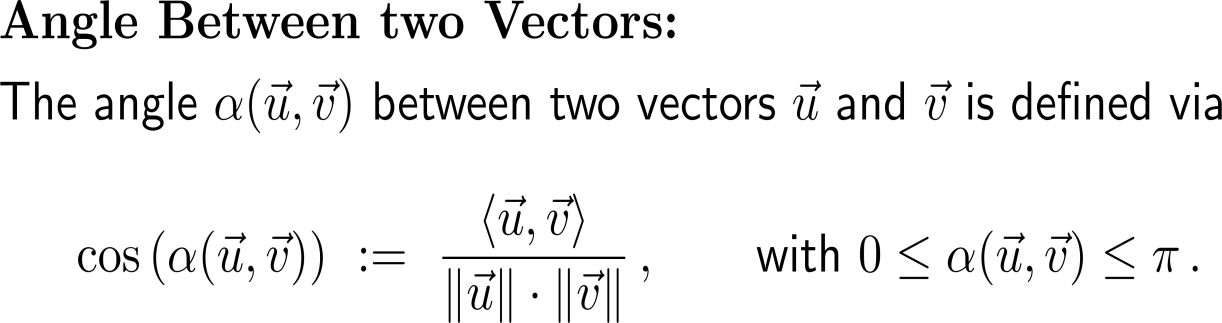 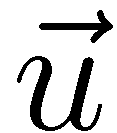 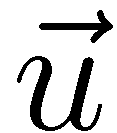 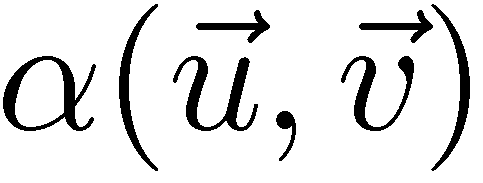 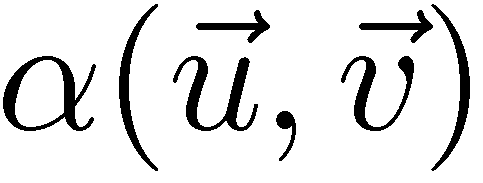 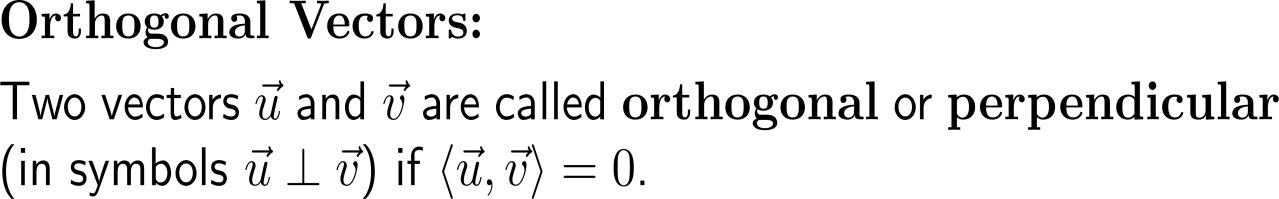 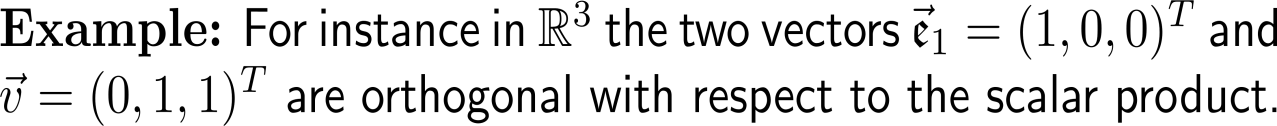 Example:Computing the area between two vectors
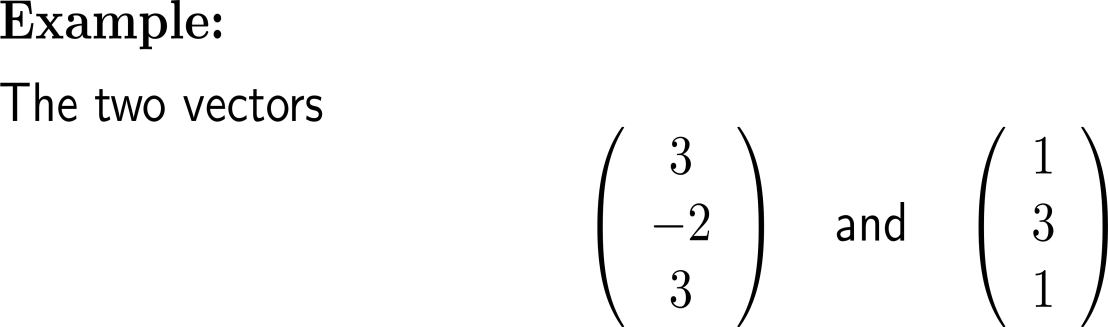 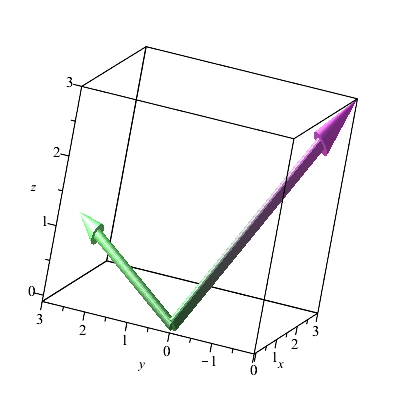 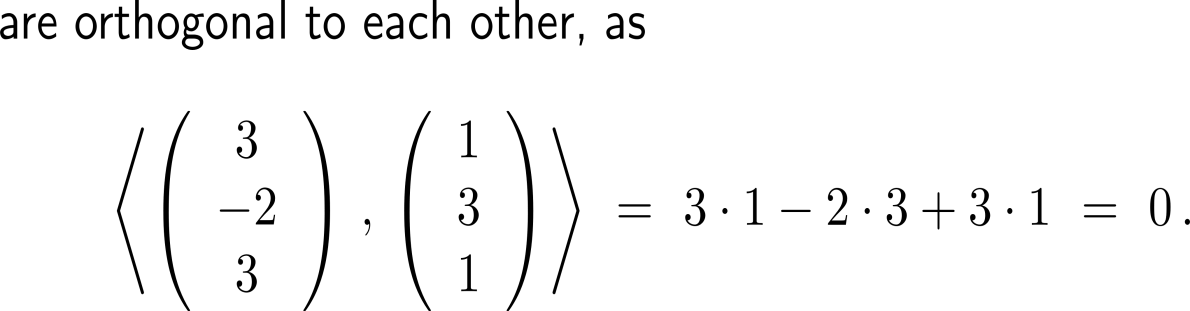 with(plots);
arrow({<1, 3, 1>, <3, -2, 3>});
For every two vectors in 3D their vector product gives a third vector that is orthogonal to both of them
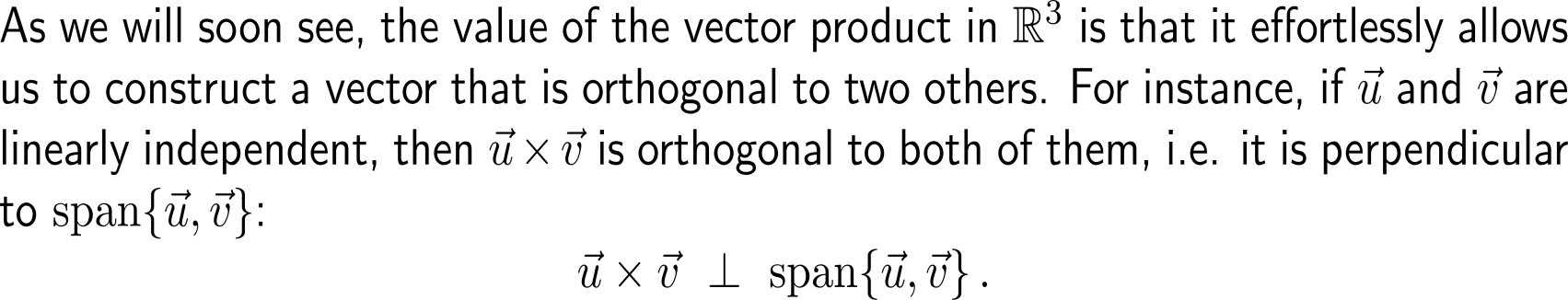 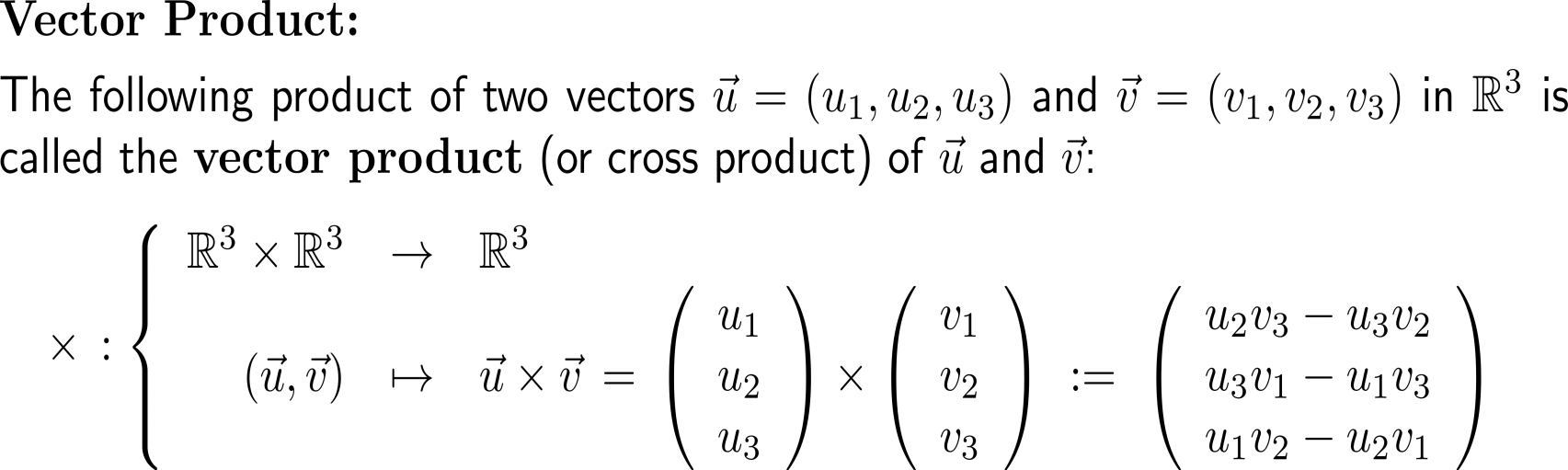 A mnemonic formula to remember the computation of the cross product involves taking cross-differences
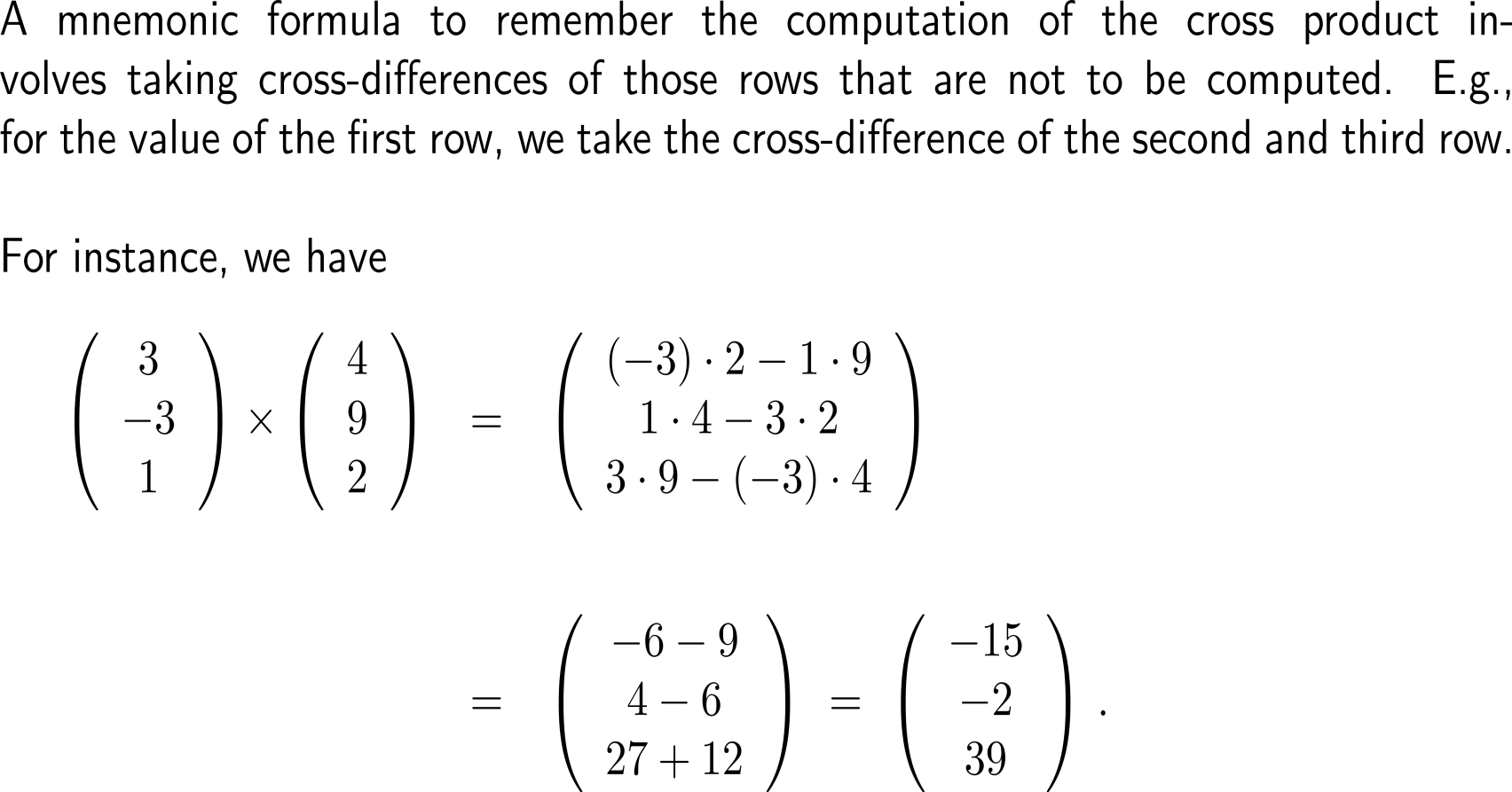 +
-
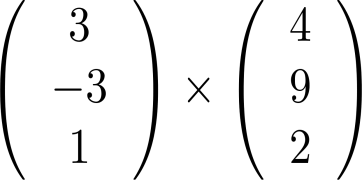 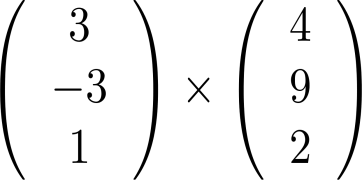 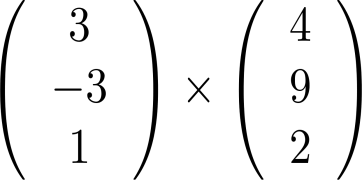 Example:Computing the vector product of two vectors
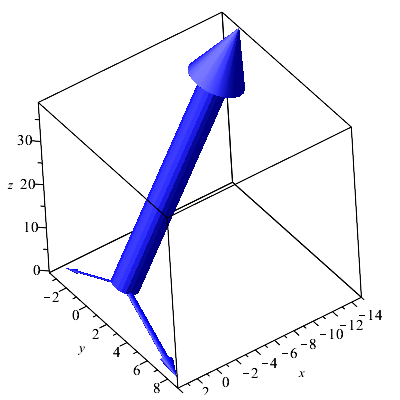 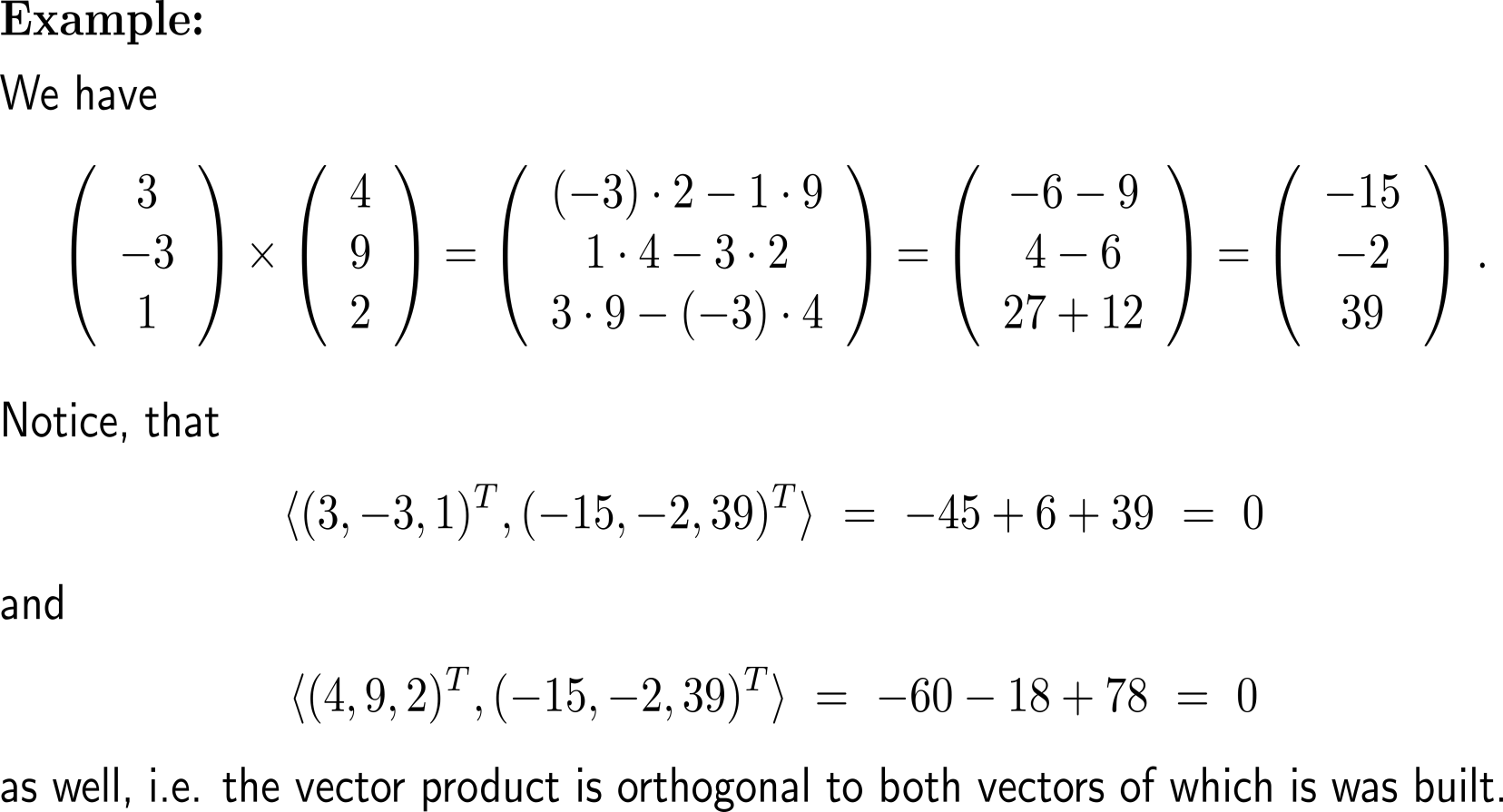 Example:Computing the vector product of two vectors
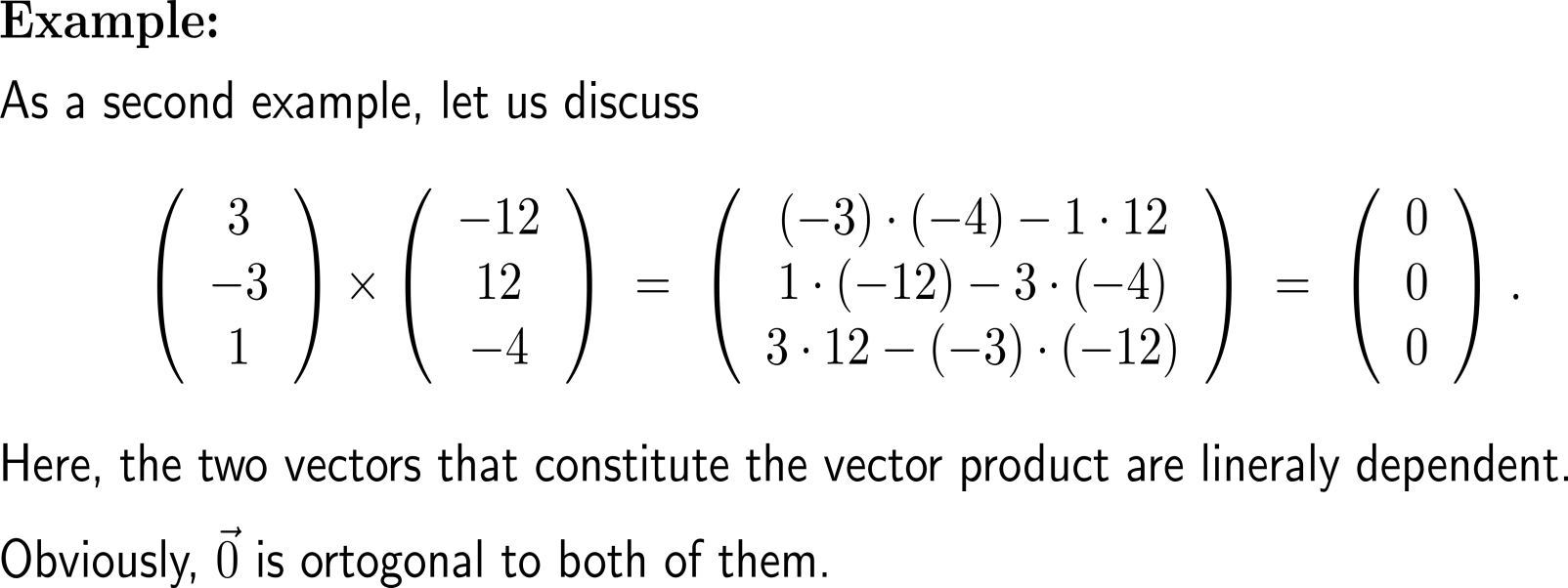 Geometrically, the magnitude of a vector product of two vectors can be interpreted as the area of the parallelogram spanned these vectors (1/ 2)
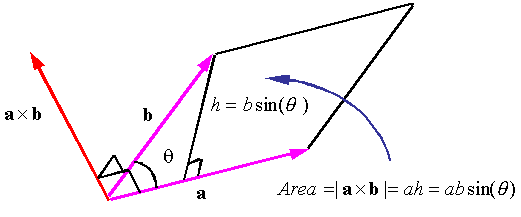 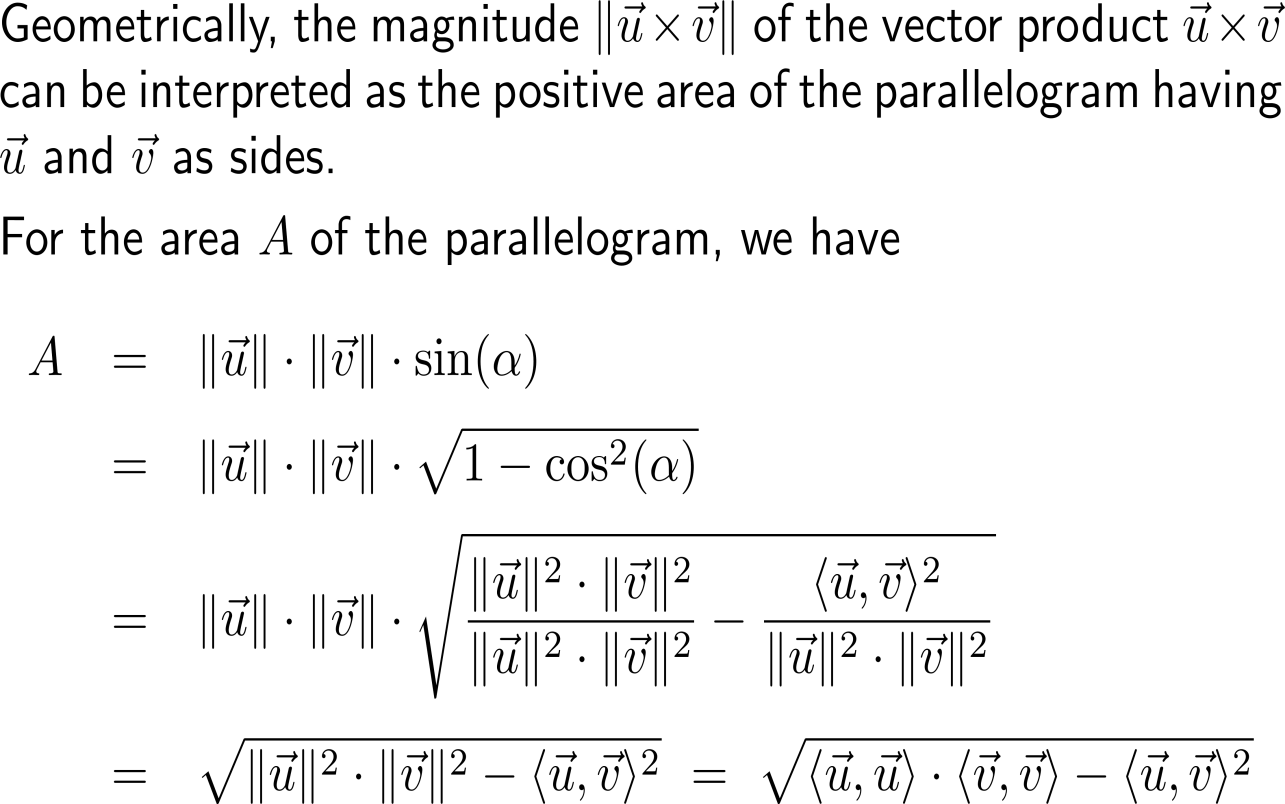 Geometrically, the magnitude of a vector product of two vectors can be interpreted as the area of the parallelogram spanned these vectors (2a/ 2)
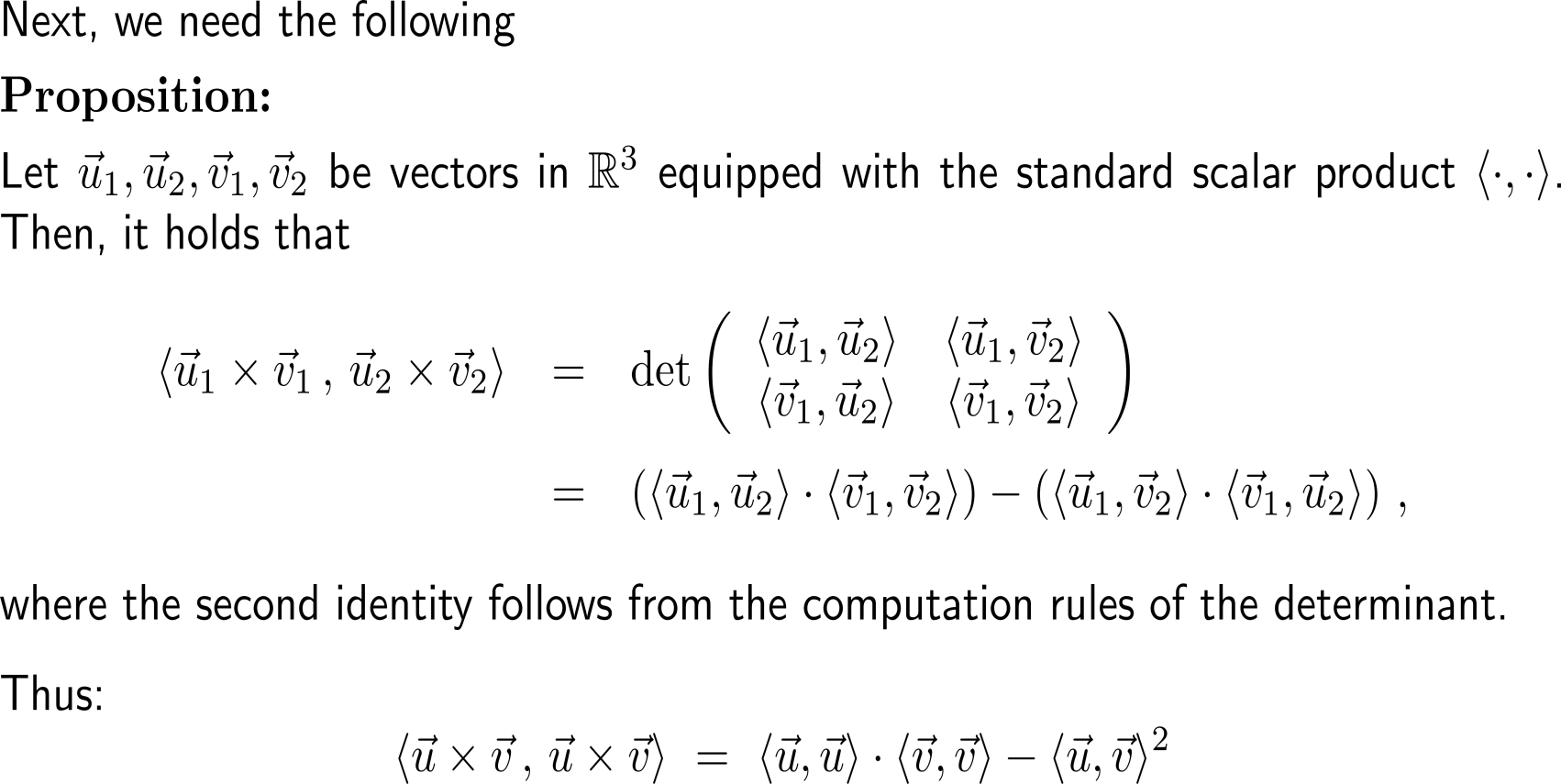 Geometrically, the magnitude of a vector product of two vectors can be interpreted as the area of the parallelogram spanned these vectors (2b/ 2)
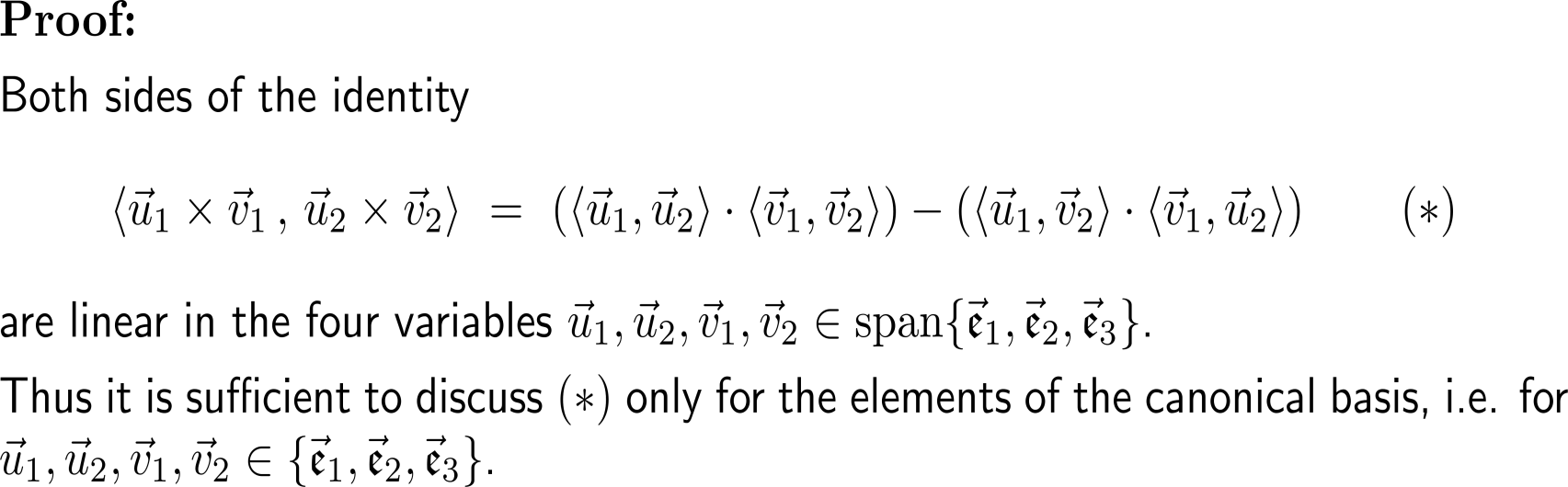 self study: do the computation
The volume of a parallelepiped (or spat) follows immediately from our previous discussions …
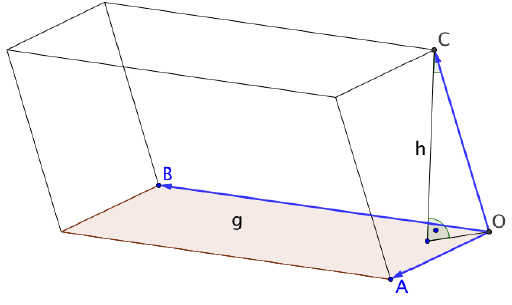 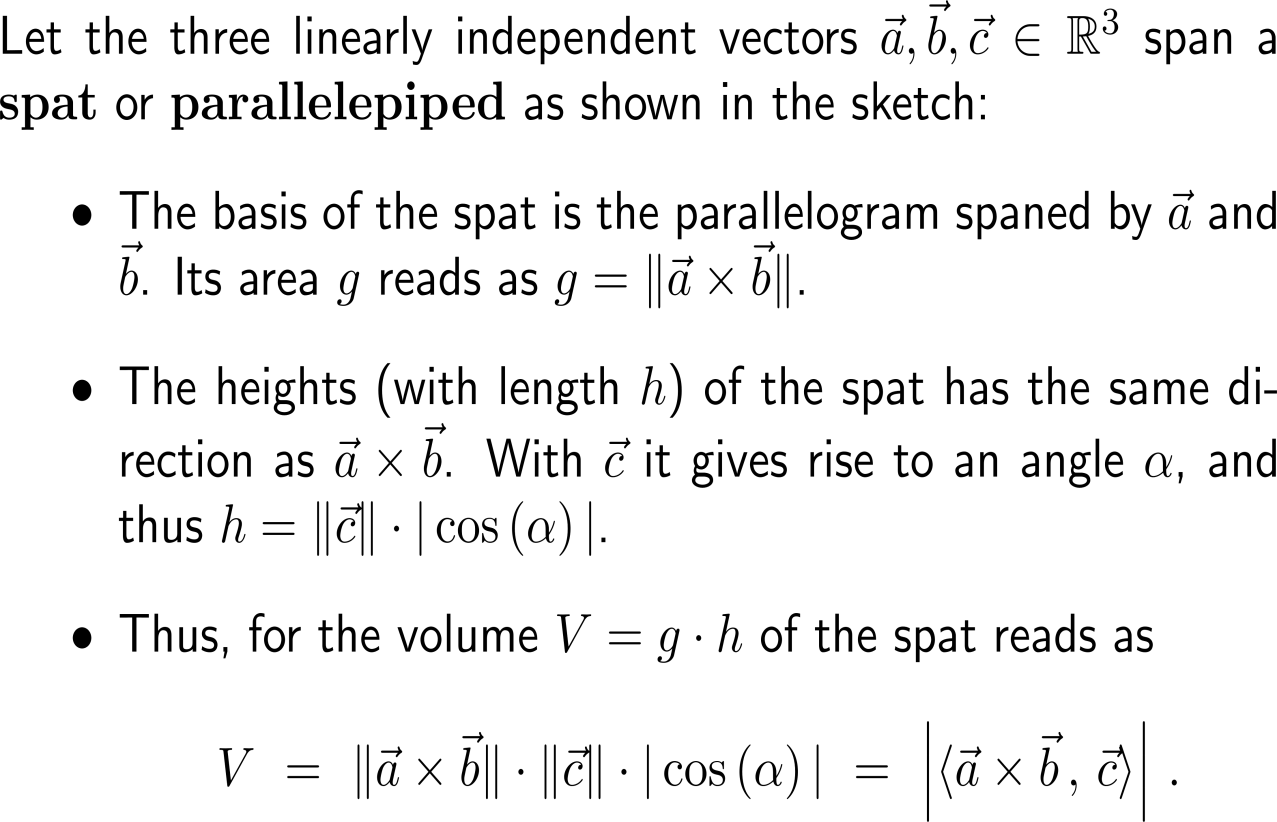 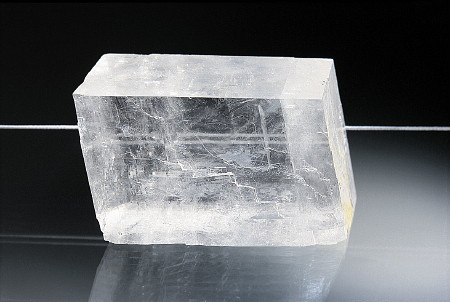 Calcite which is called “Feldspat” in German crystallizes in the form of parallelepipeds
… and elementary geometric considerations (1/ 2)
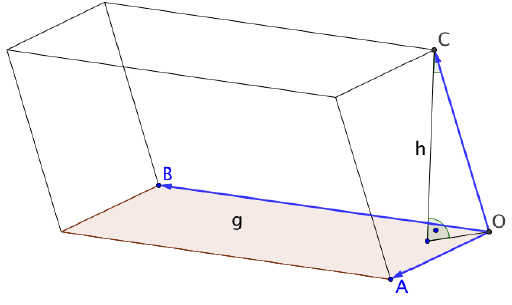 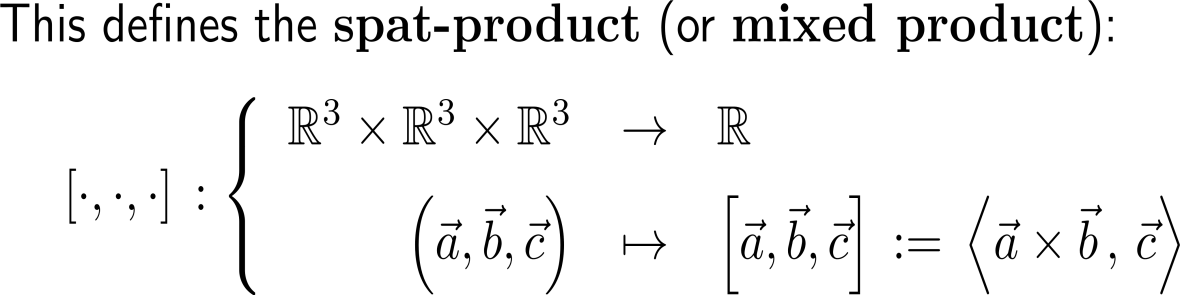 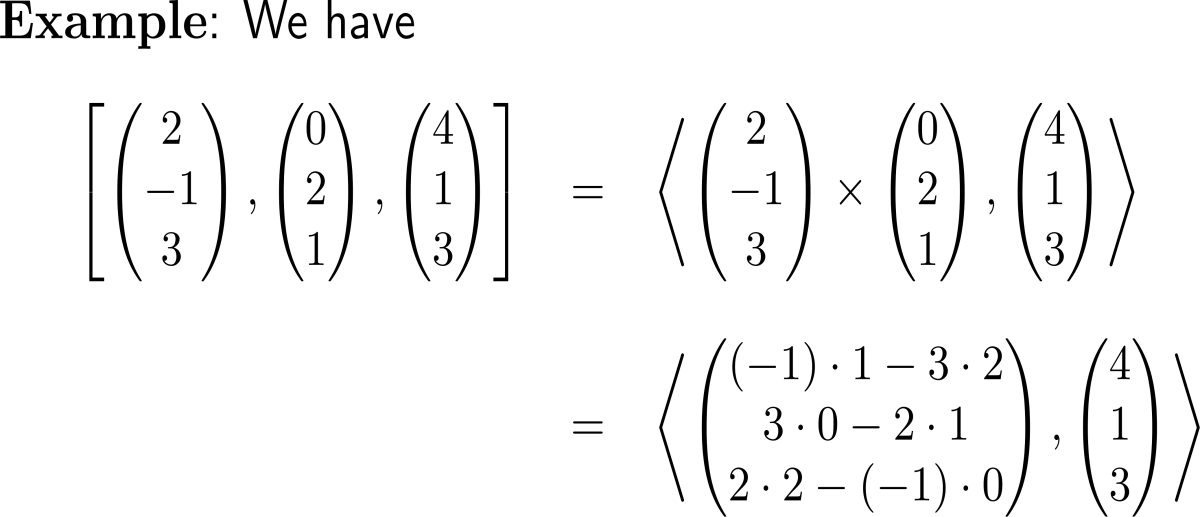 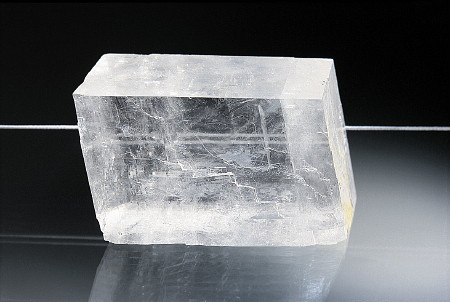 Calcite which is called “Feldspat” in German crystallizes in the form of parallelepipeds
… and elementary geometric considerations (2/ 2)
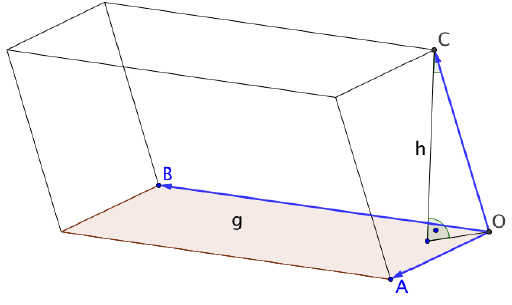 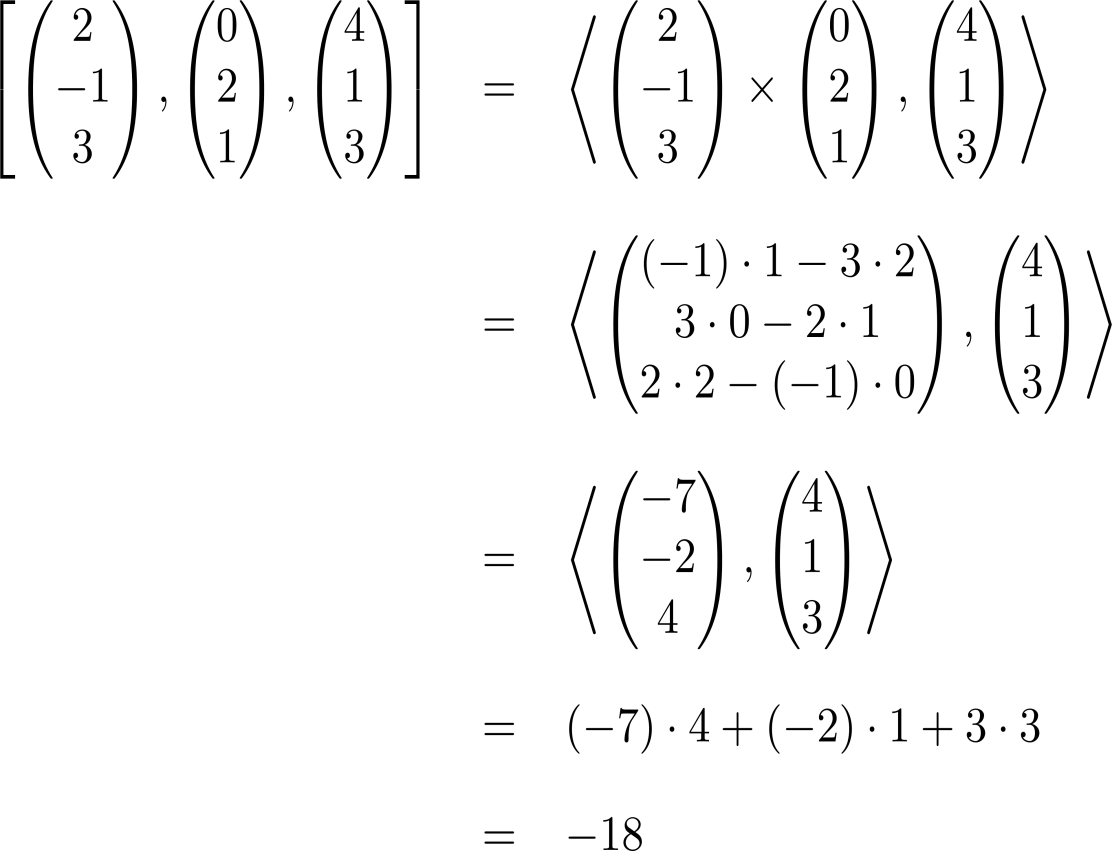 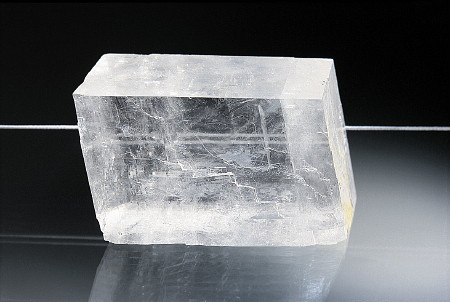 Calcite which is called “Feldspat” in German crystallizes in the form of parallelepipeds
The spat product is the same as the determinant built of the spanning vectors
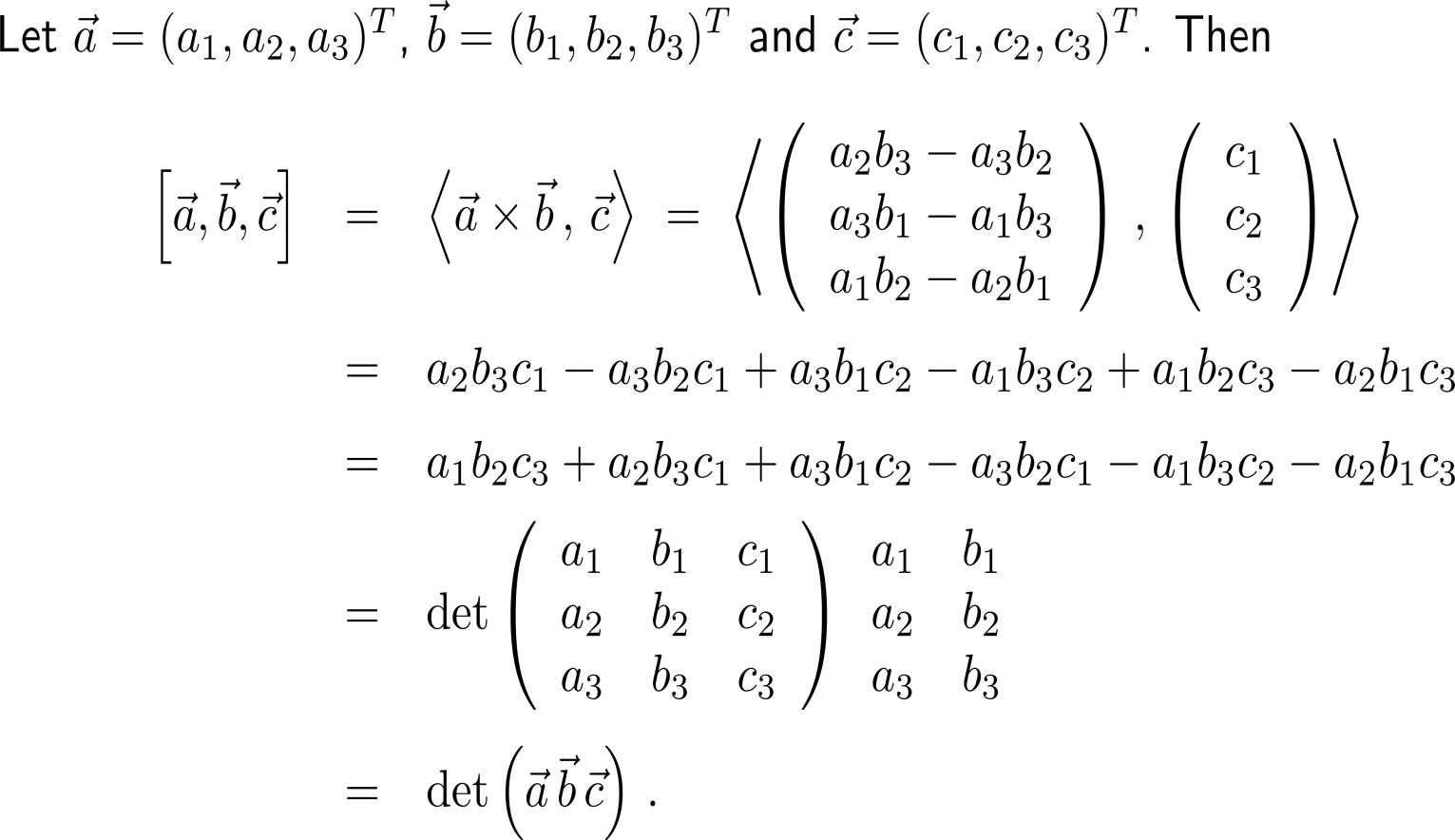 This actually verifies our previous geometric understanding of the determinant as a way to compute the area of a parallelepiped
Topics

Scalar-Product, Vector-Product & Spat-Product

Matrix-Matrix Multiplication
The product of two matrices is defined as multiple application of scalar products: row times column (1/ 3)
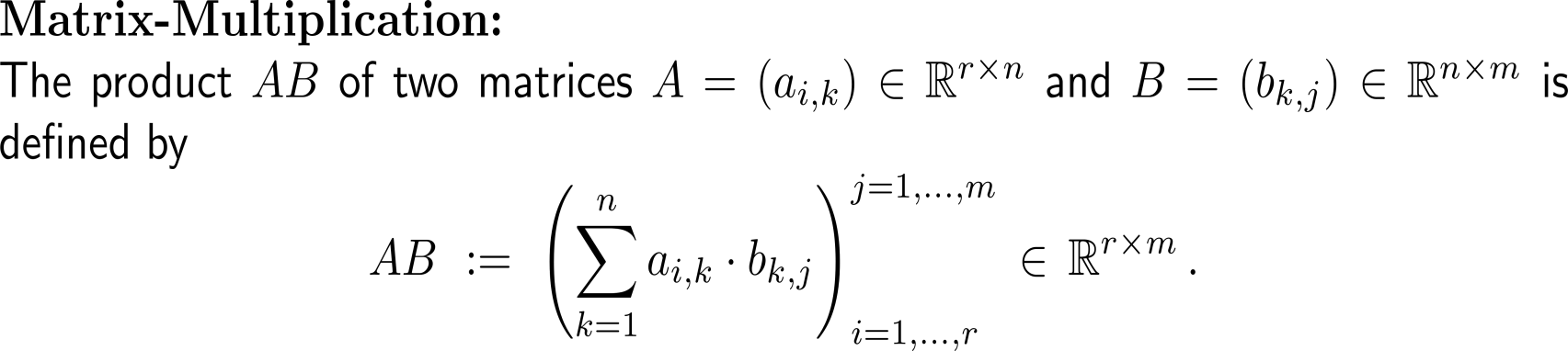 lay over each other
multiply
sum
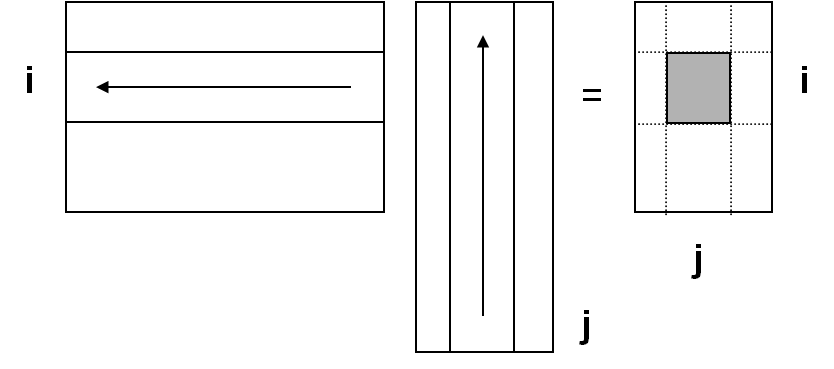 The product of two matrices is defined as multiple application of scalar products: row times column (2/ 3)
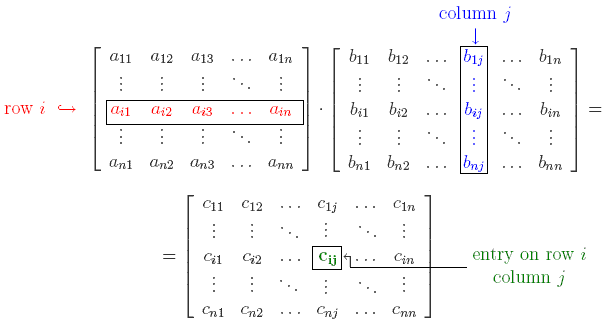 The product of two matrices is defined as multiple application of scalar products: row times column (3/ 3)
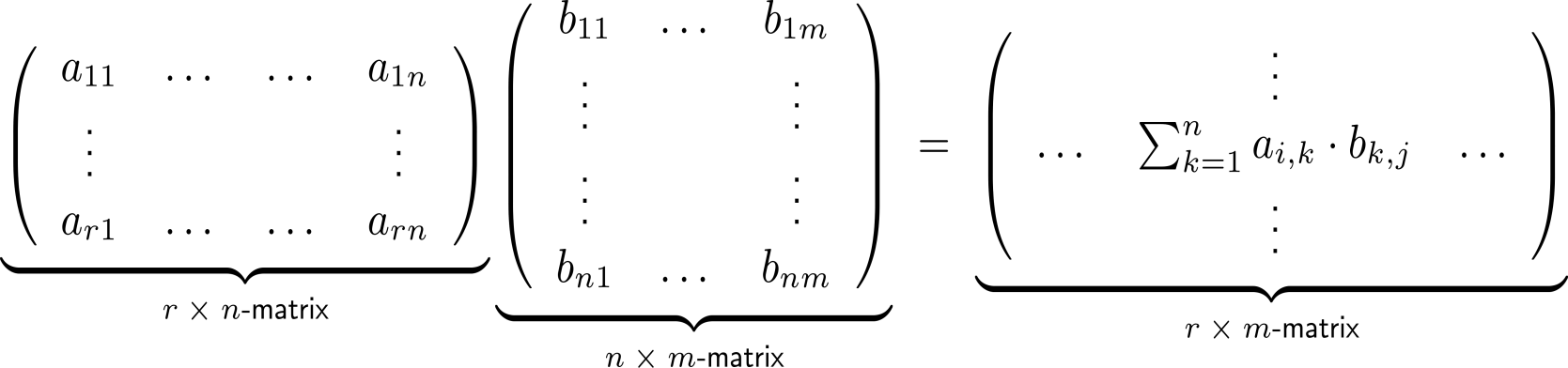 lay over each other
multiply
sum
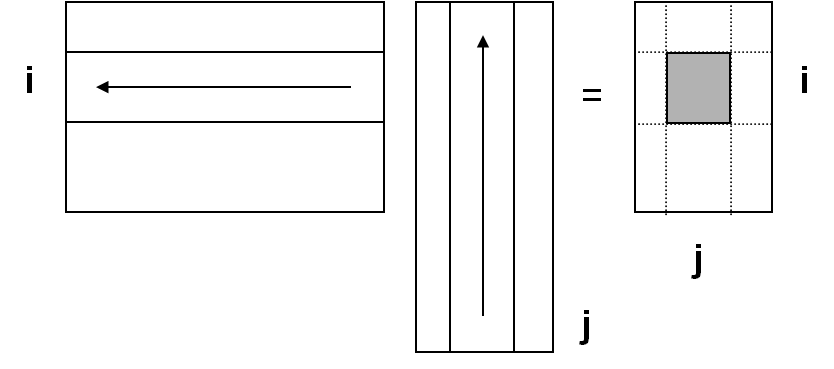 Example:Matrix-matrix multiplication
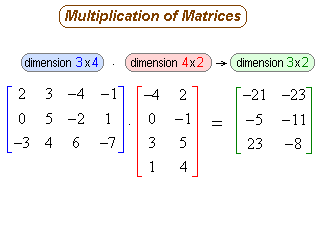 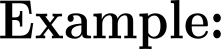 Example:Matrix-matrix multiplication
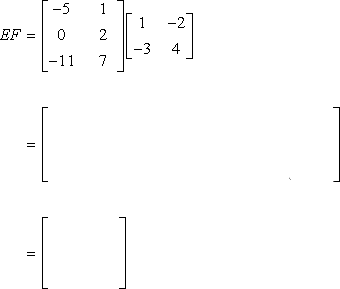 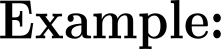 Example:Matrix-matrix multiplication
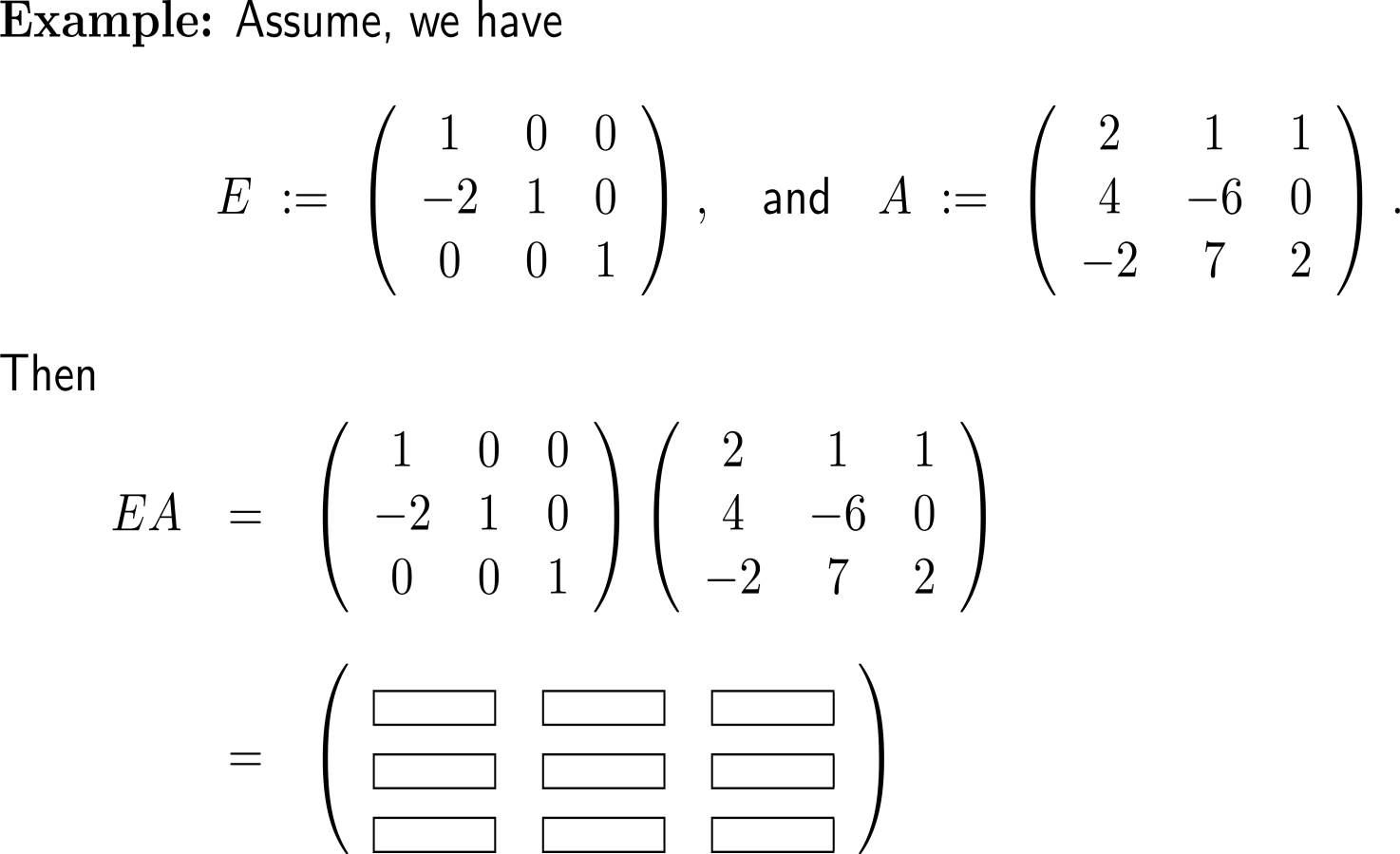 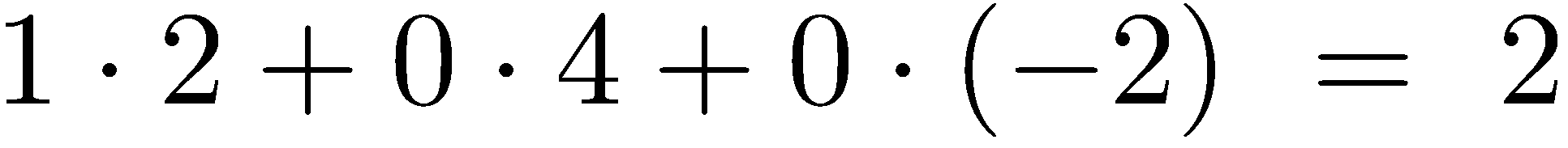 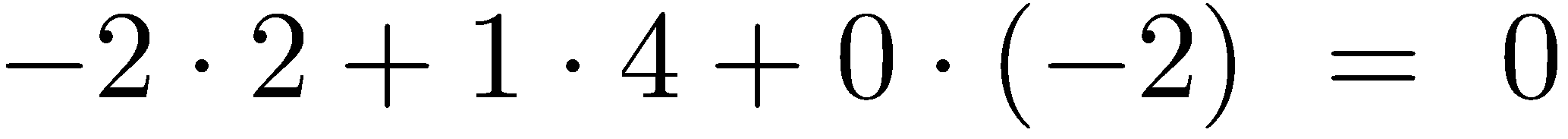 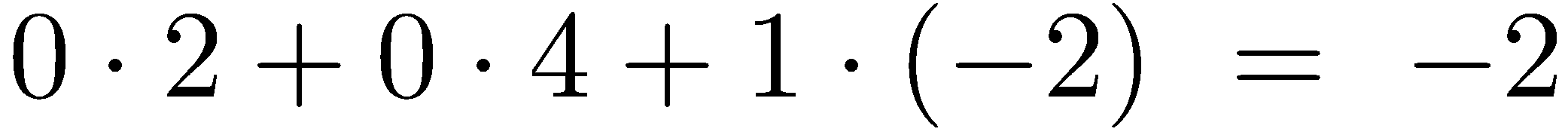 Example:Matrix-matrix multiplication
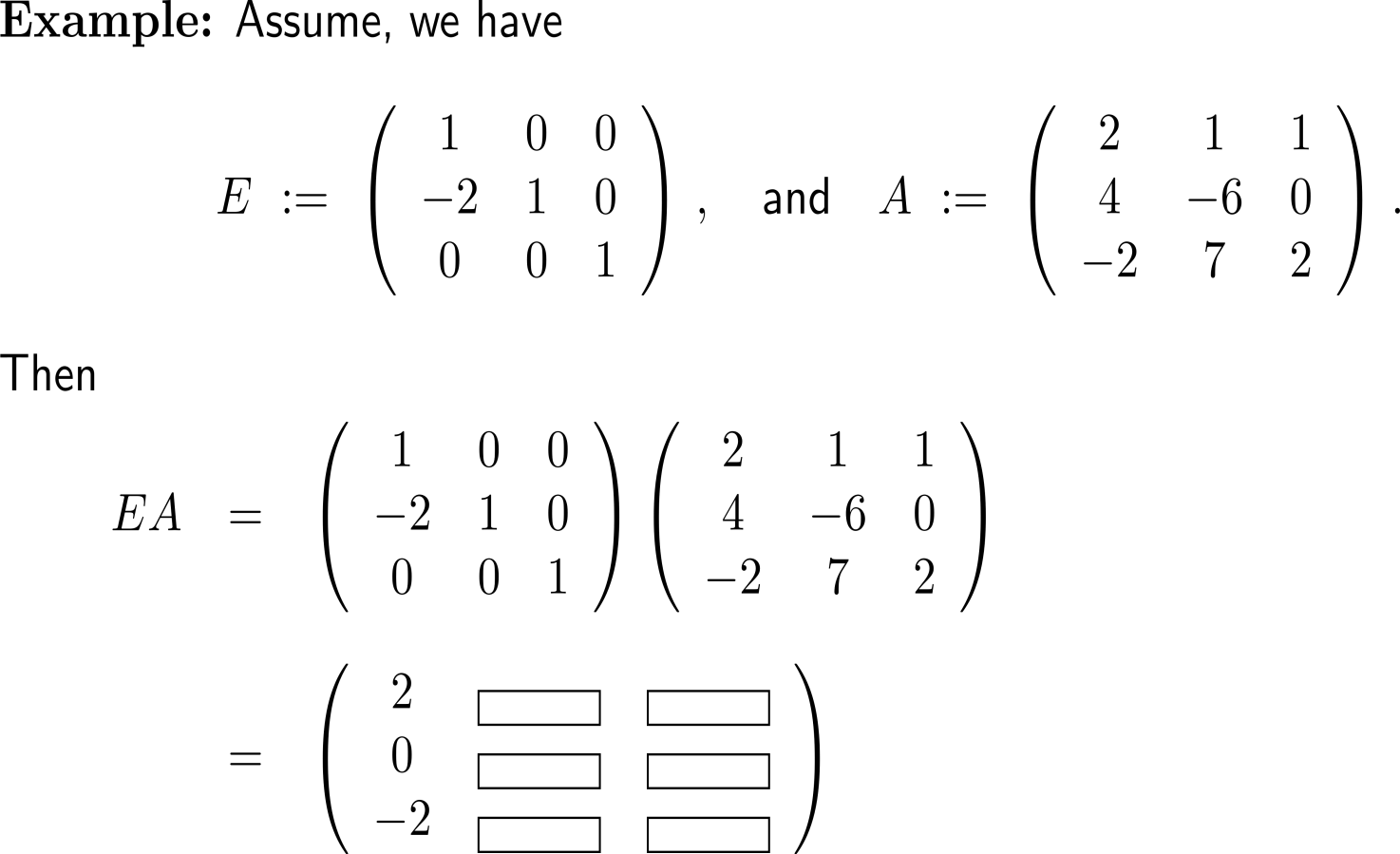 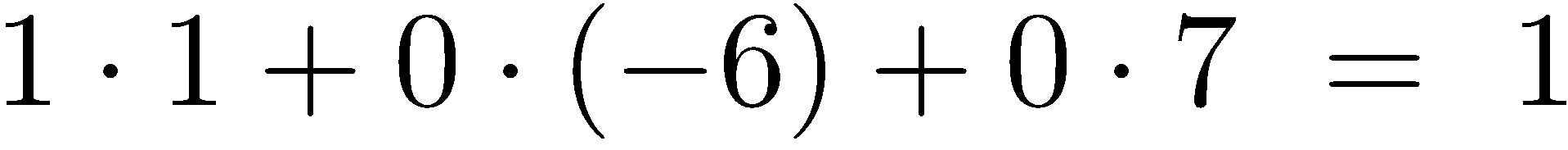 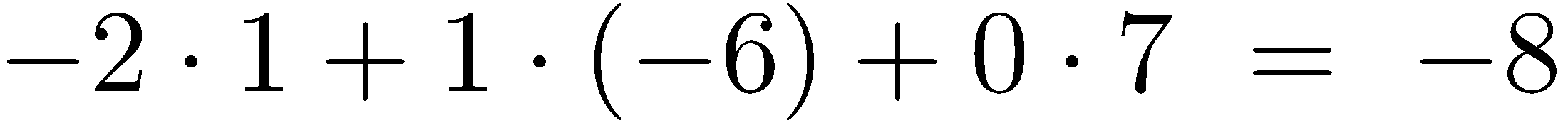 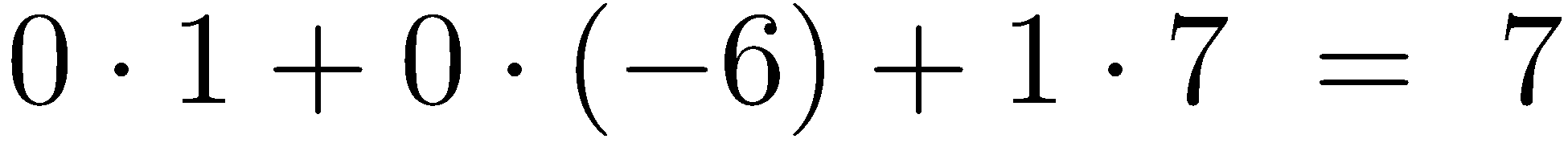 Example:Matrix-matrix multiplication
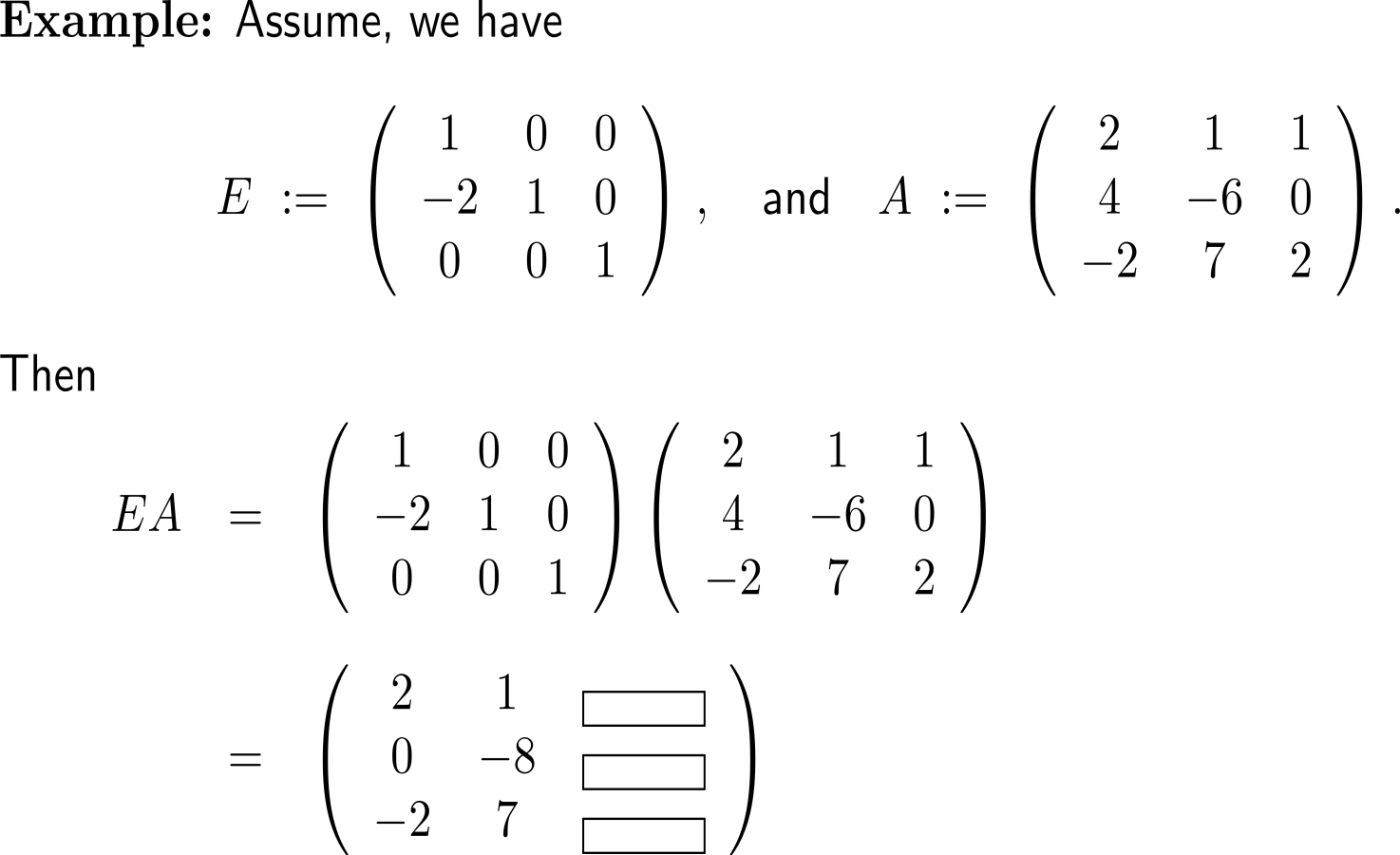 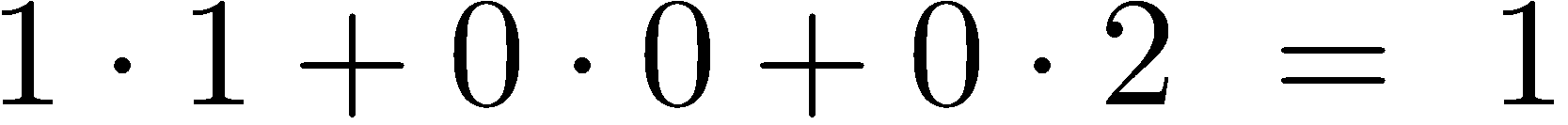 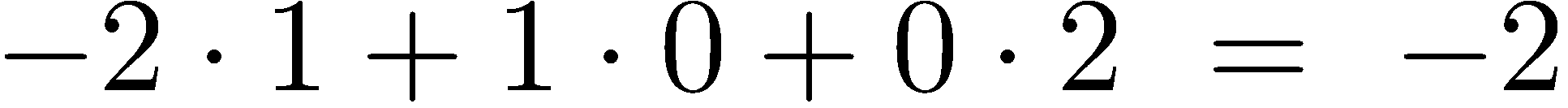 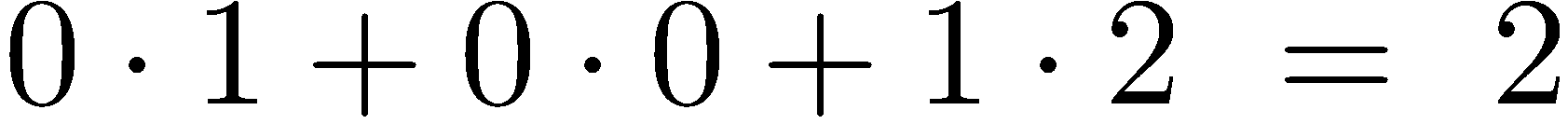 The matrix multiplication is, unlike the multiplication of real numbers, not commutative and not free of zero divisors
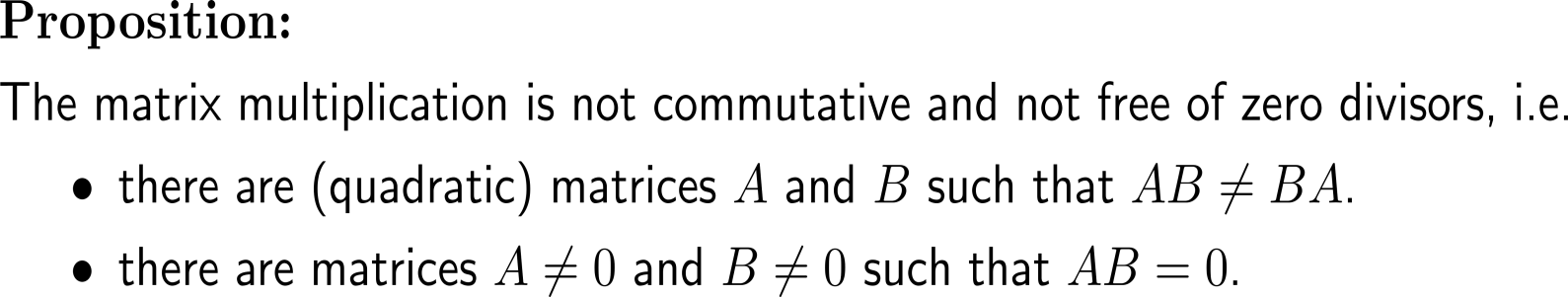 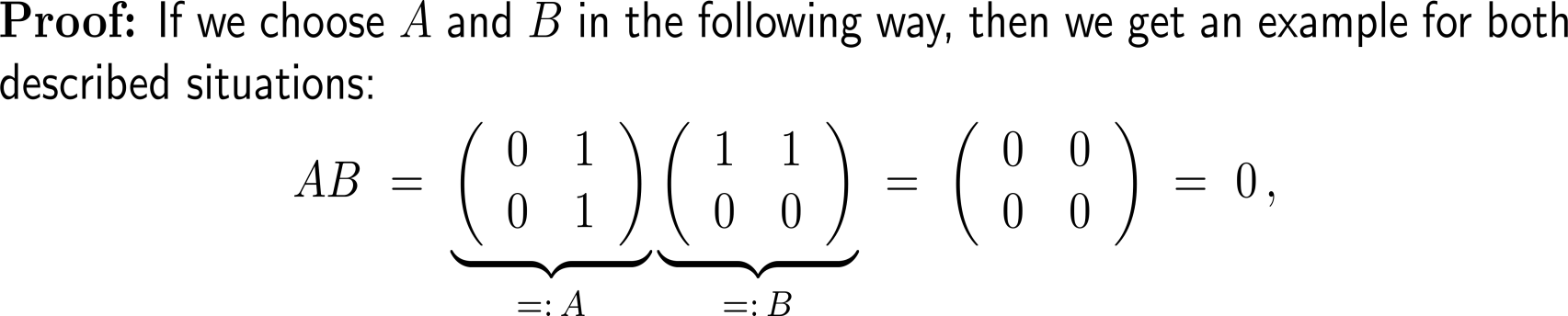 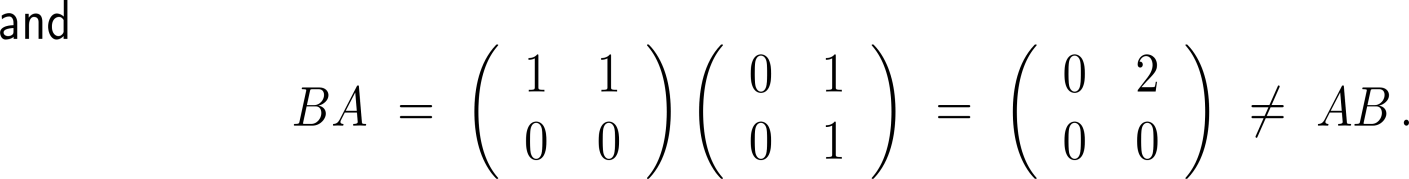 Summary
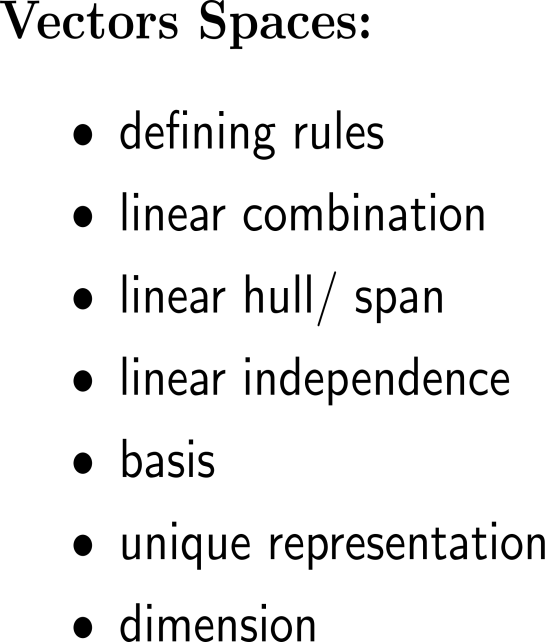 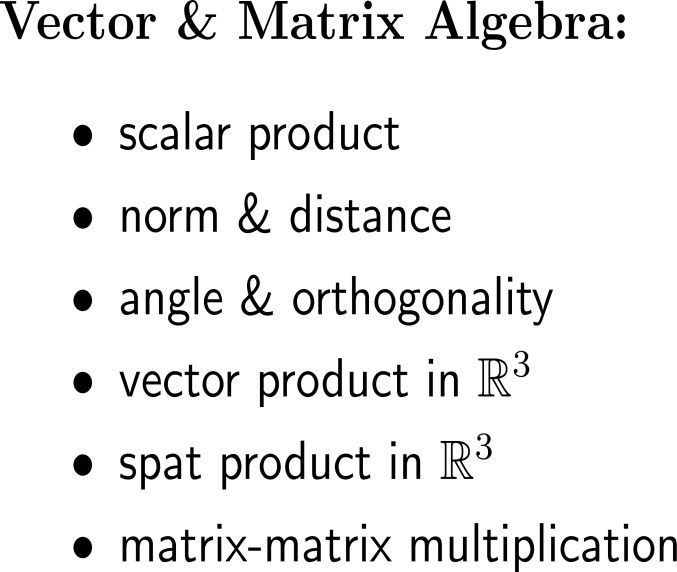 Putting it all together
Linear Combinations
Linear Systems of Equations
Matrix-Matrix Multiplication
Vector Space
Linear Independence
Gaussian Elimination
Matrix-Vector Multiplication
applying elementary operations to get upper echelon form
checking the result
rank, pivot variables & free variables
Basis
Scalar Product
Determinants
Norm &
Distance
Angle Between Vectors
Special Rules for 2x2 & 3x3 Systems
Spat Product
in 3D
Vector Product 
in 3D
Orthogonality
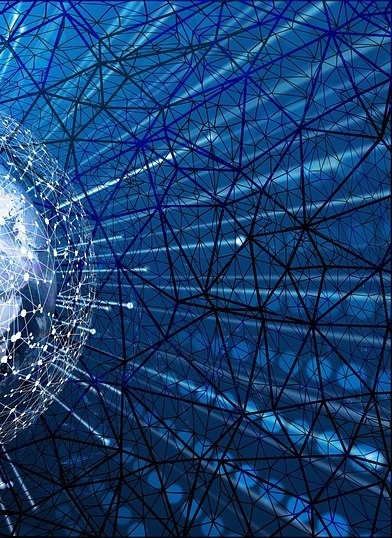 Further Worked-Out Exercises:

Calculus II for Management
Topics
Scalar-product, vector-product & spat-product
Matrix-matrix multiplication
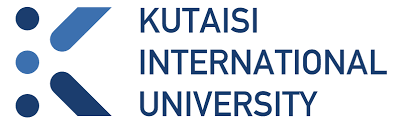 Exercise
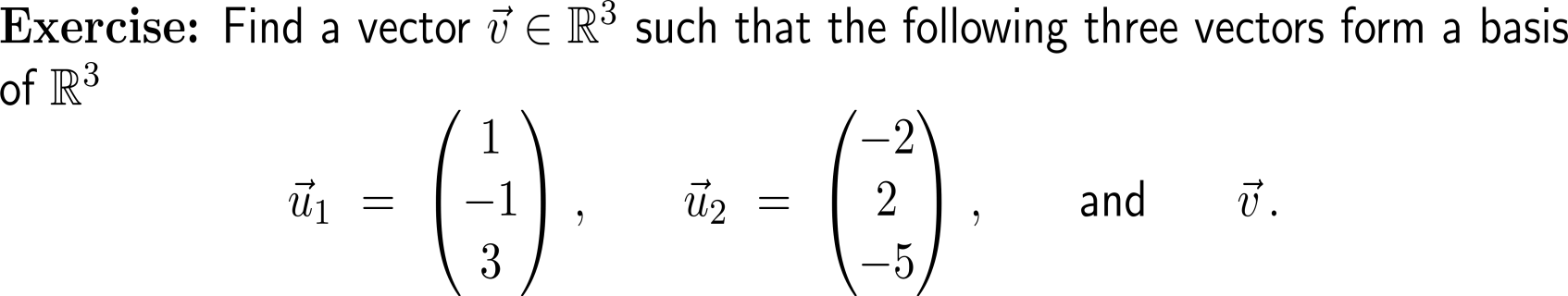 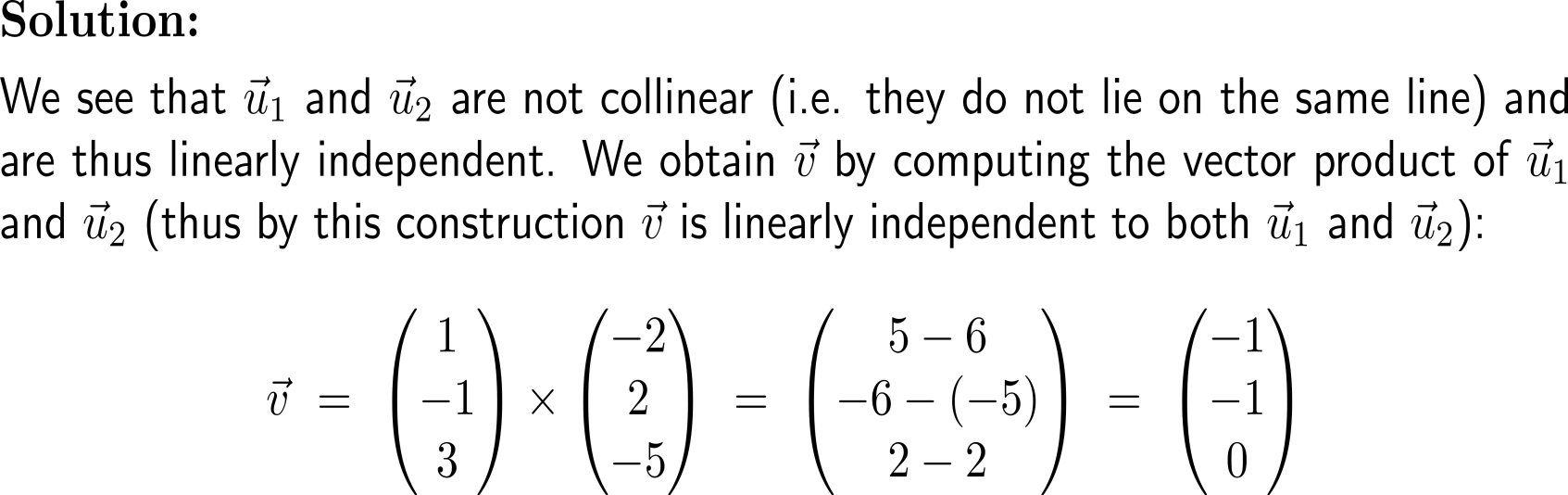 Exercise
10 minutes
self/ group work
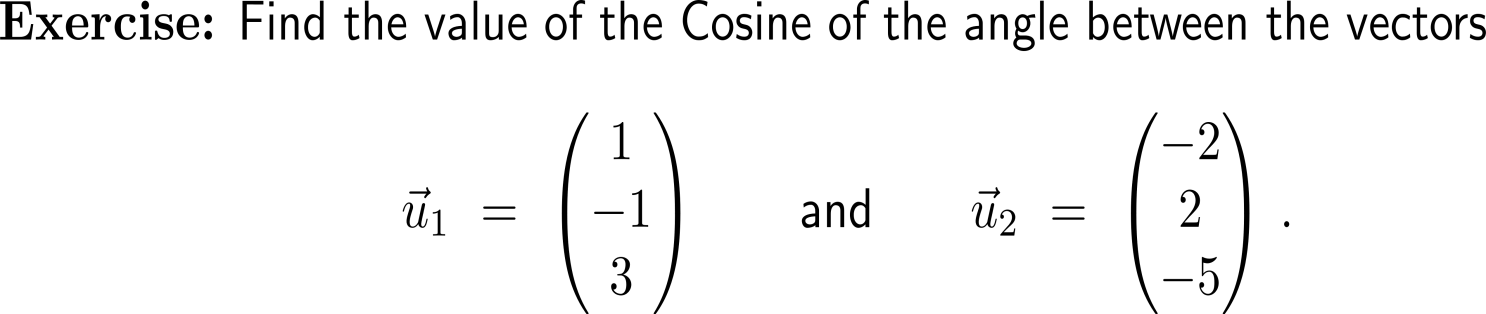 please, upload your solutions to the chat
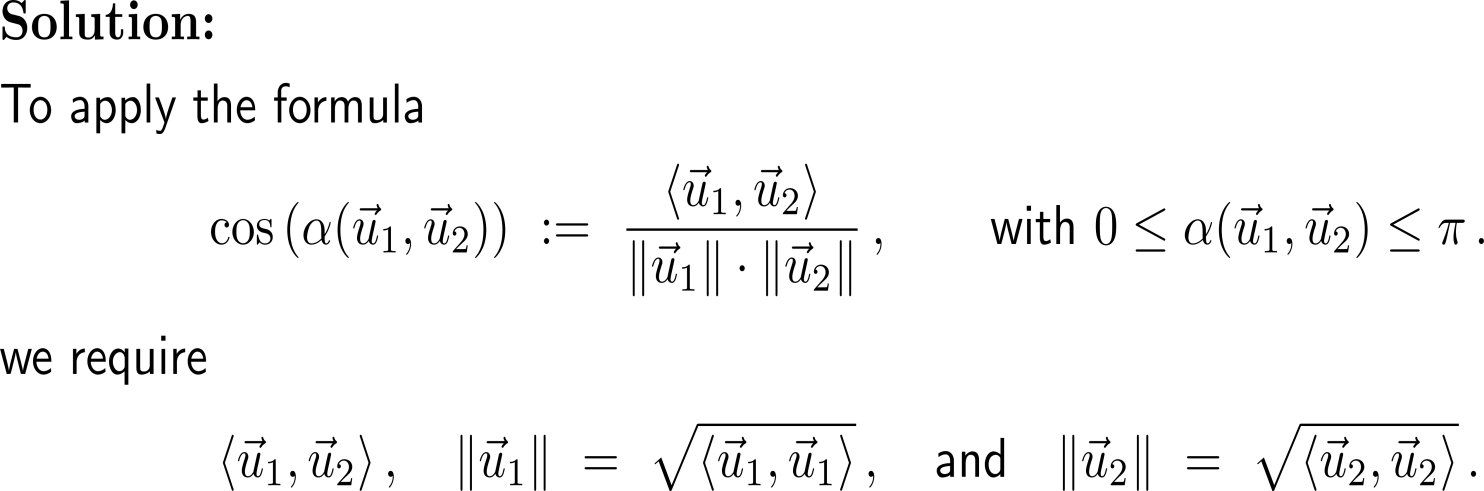 Exercise
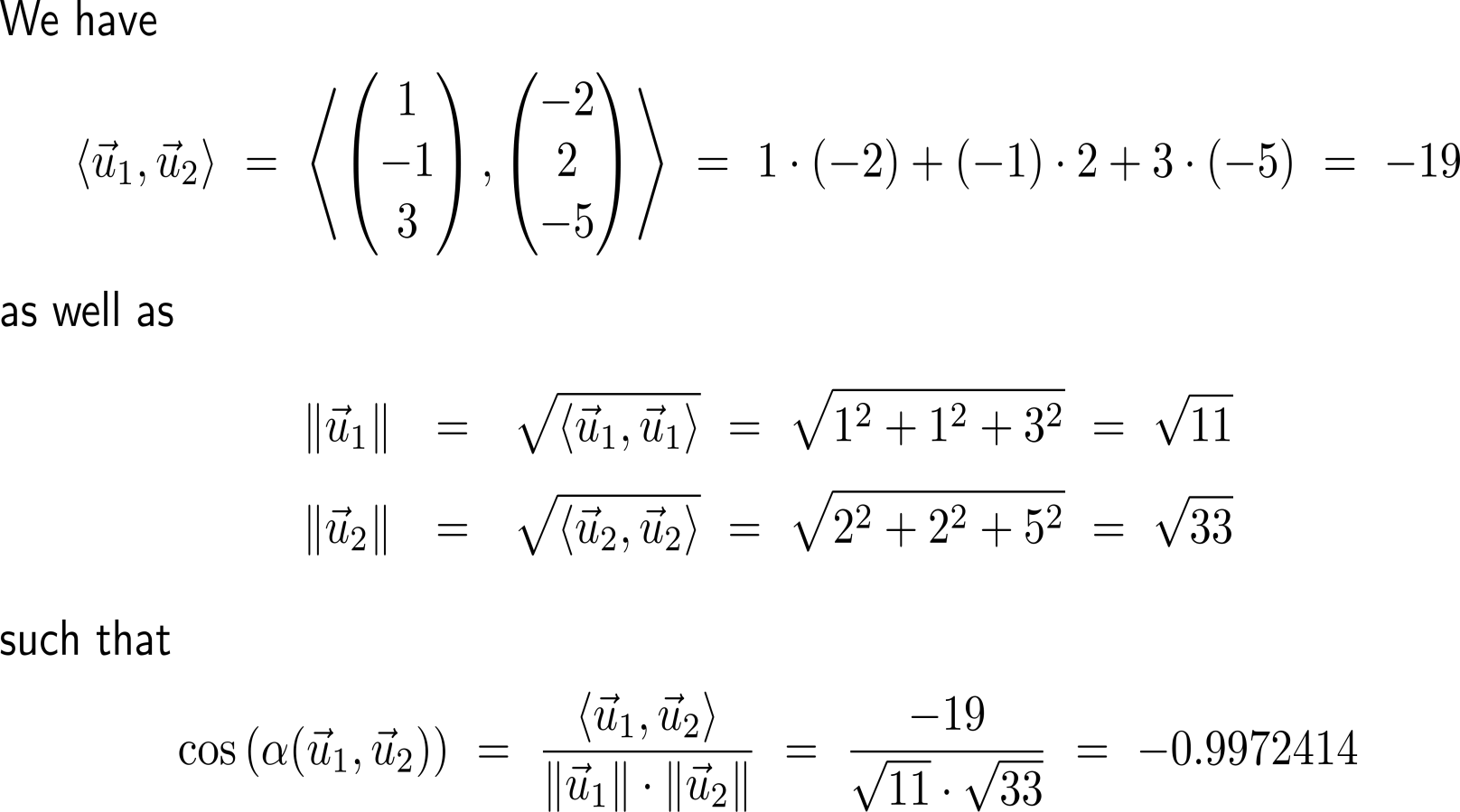 Exercise
15 minutes
self/ group work
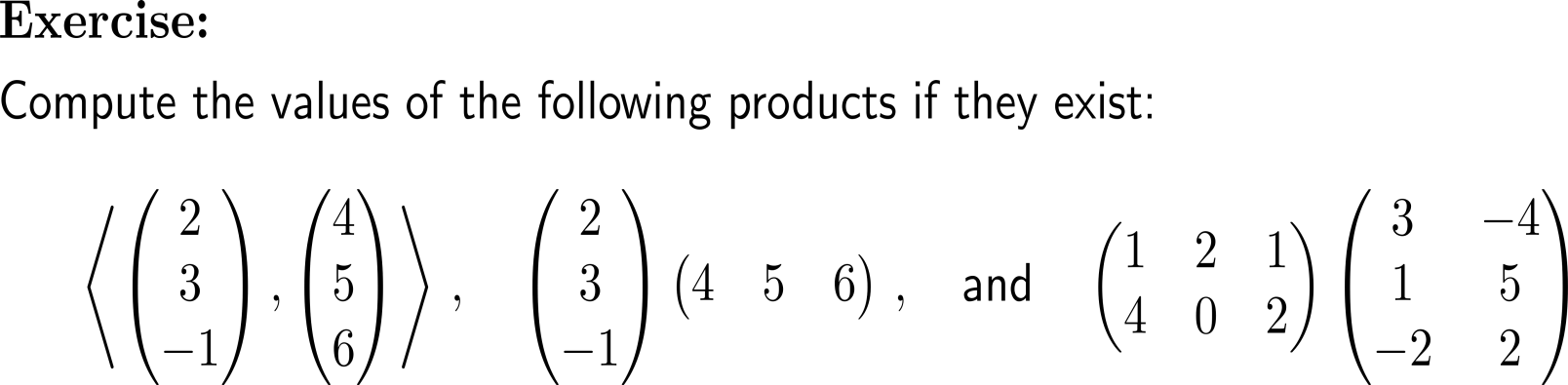 please, upload your solutions to the chat
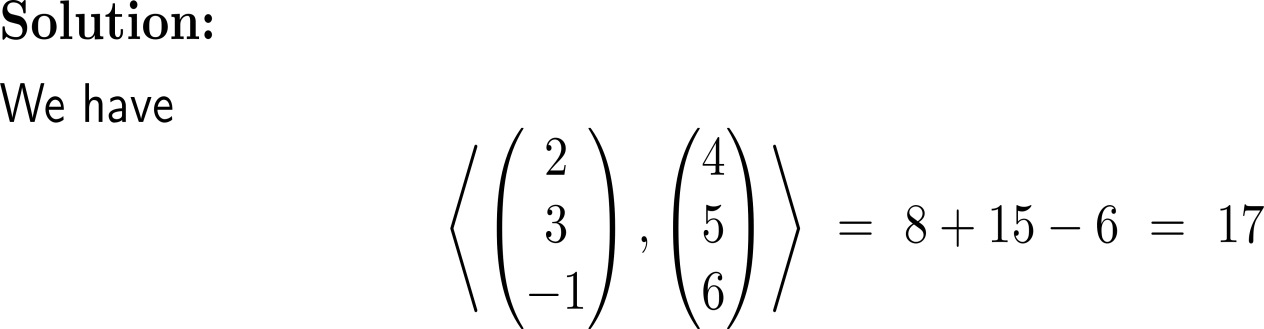 Exercise
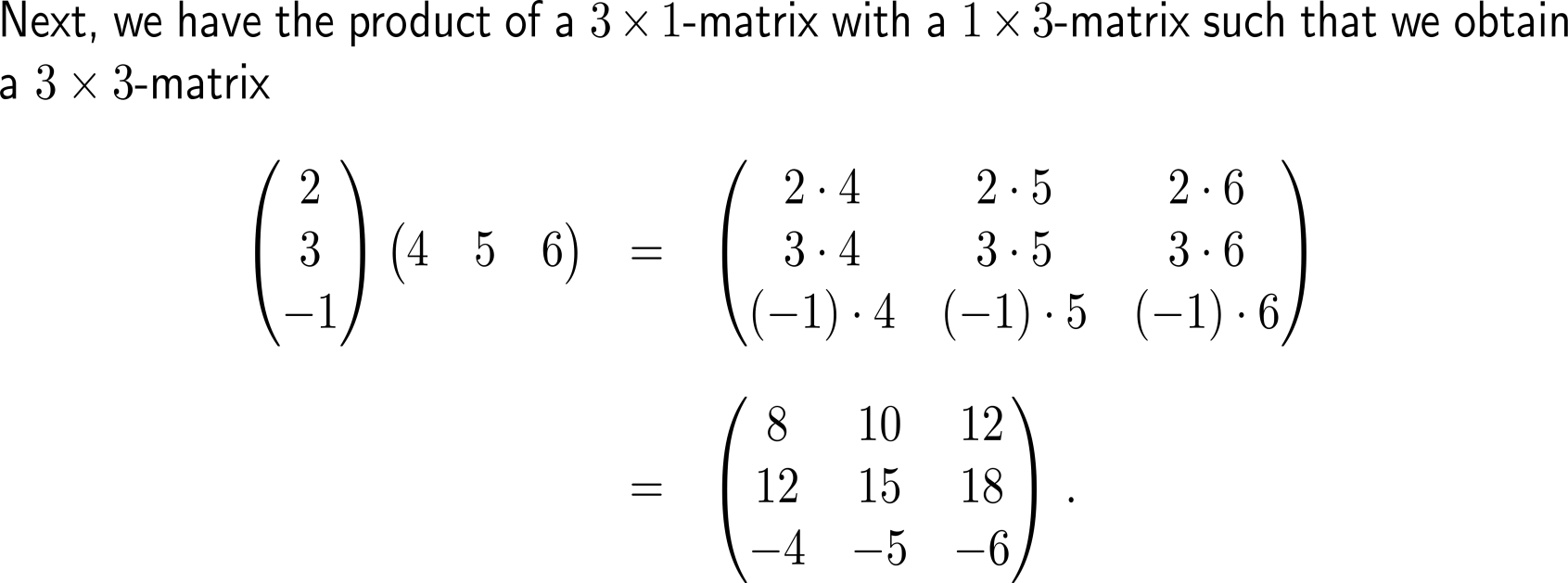 Exercise
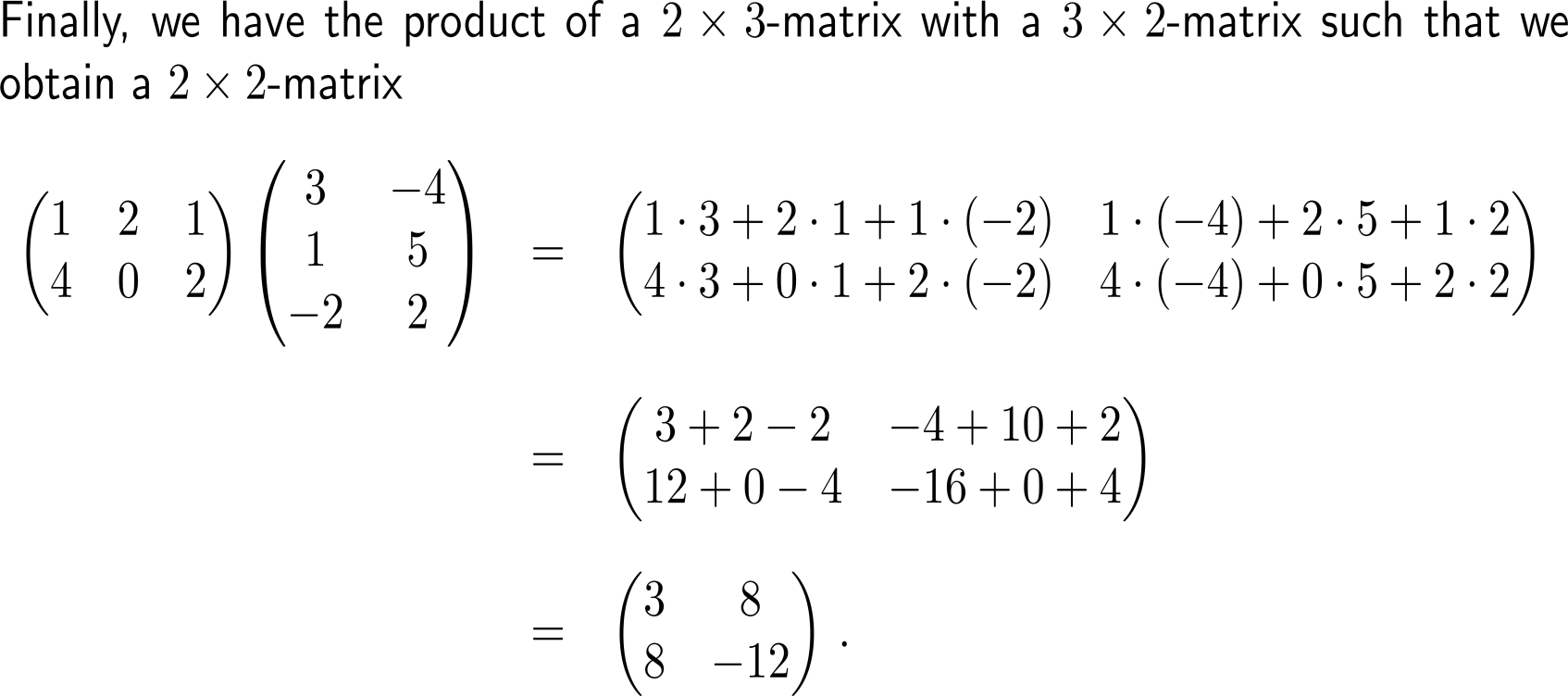 Exercise
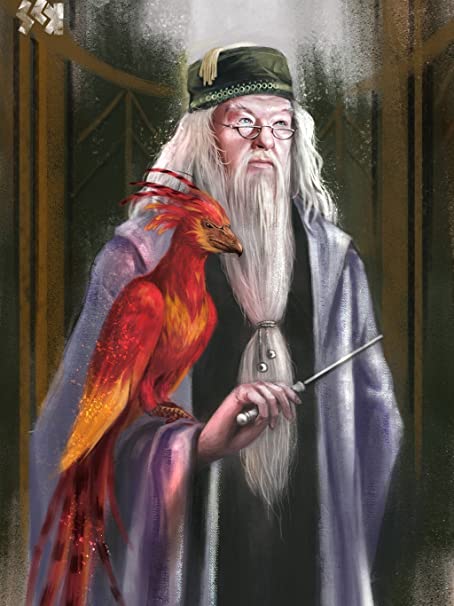 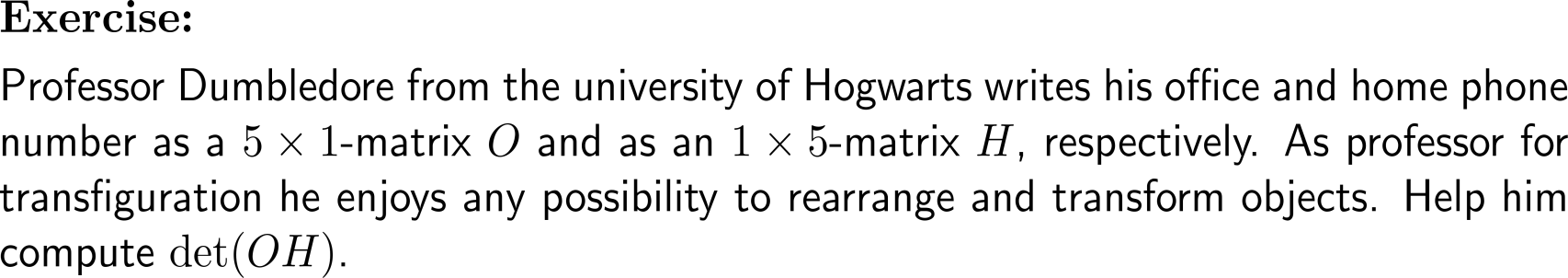 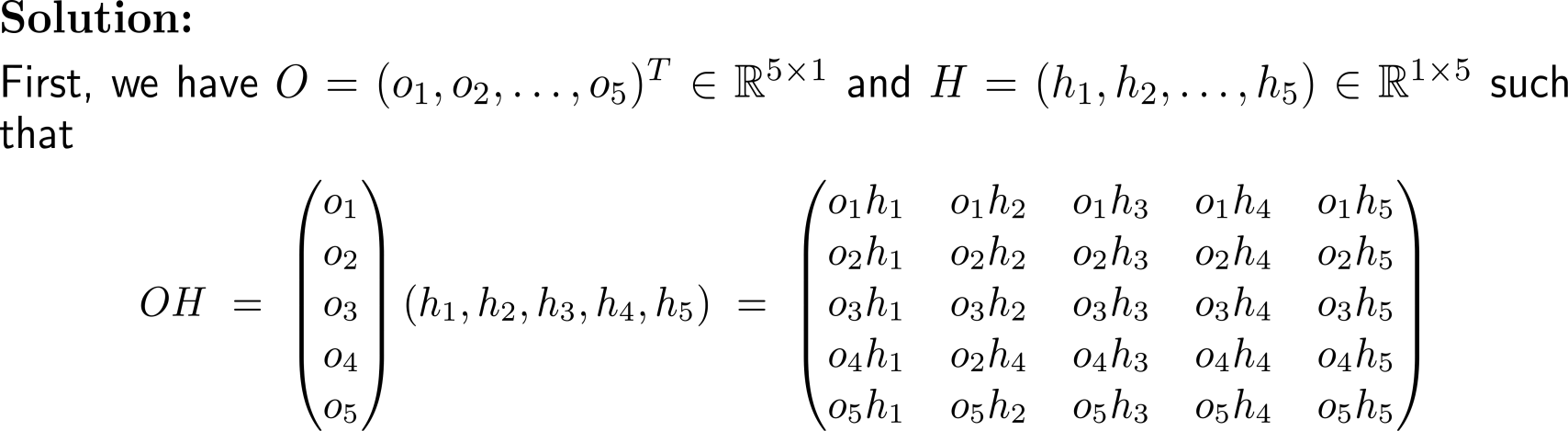 Exercise
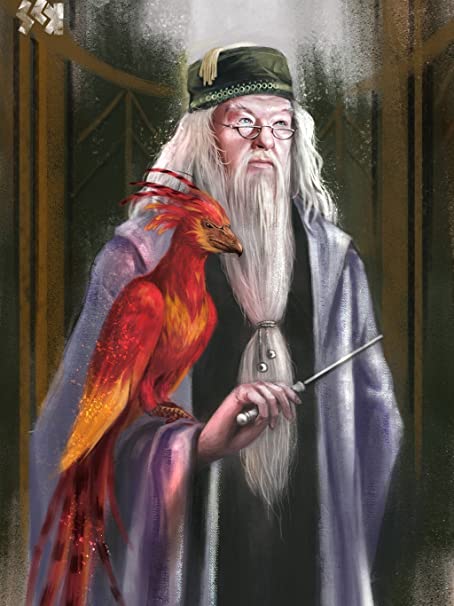 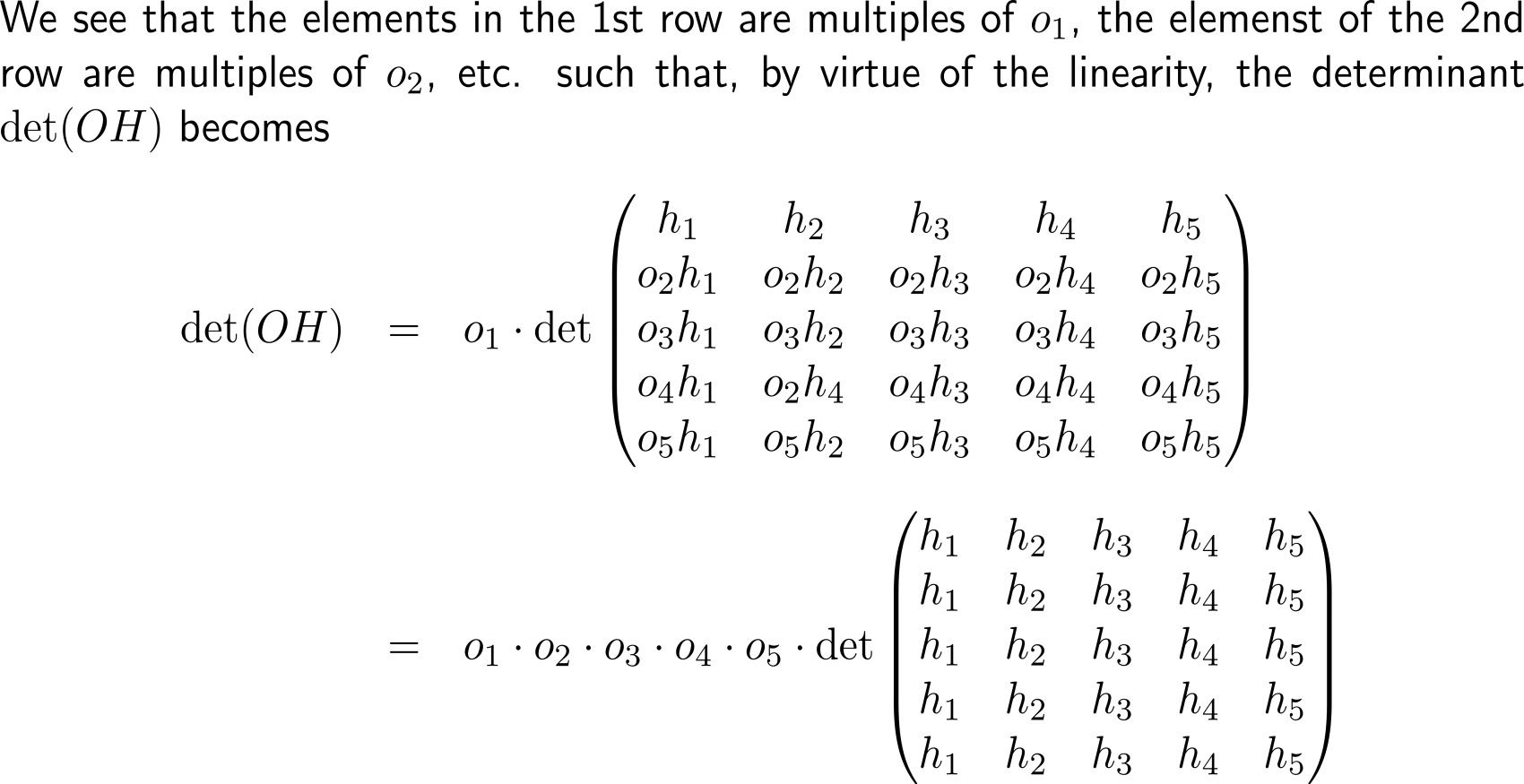 Exercise
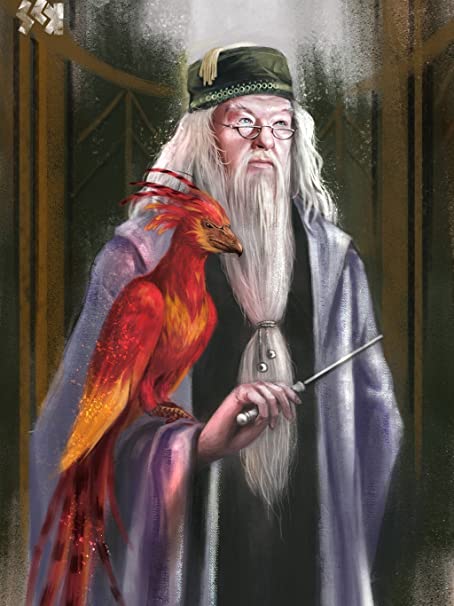 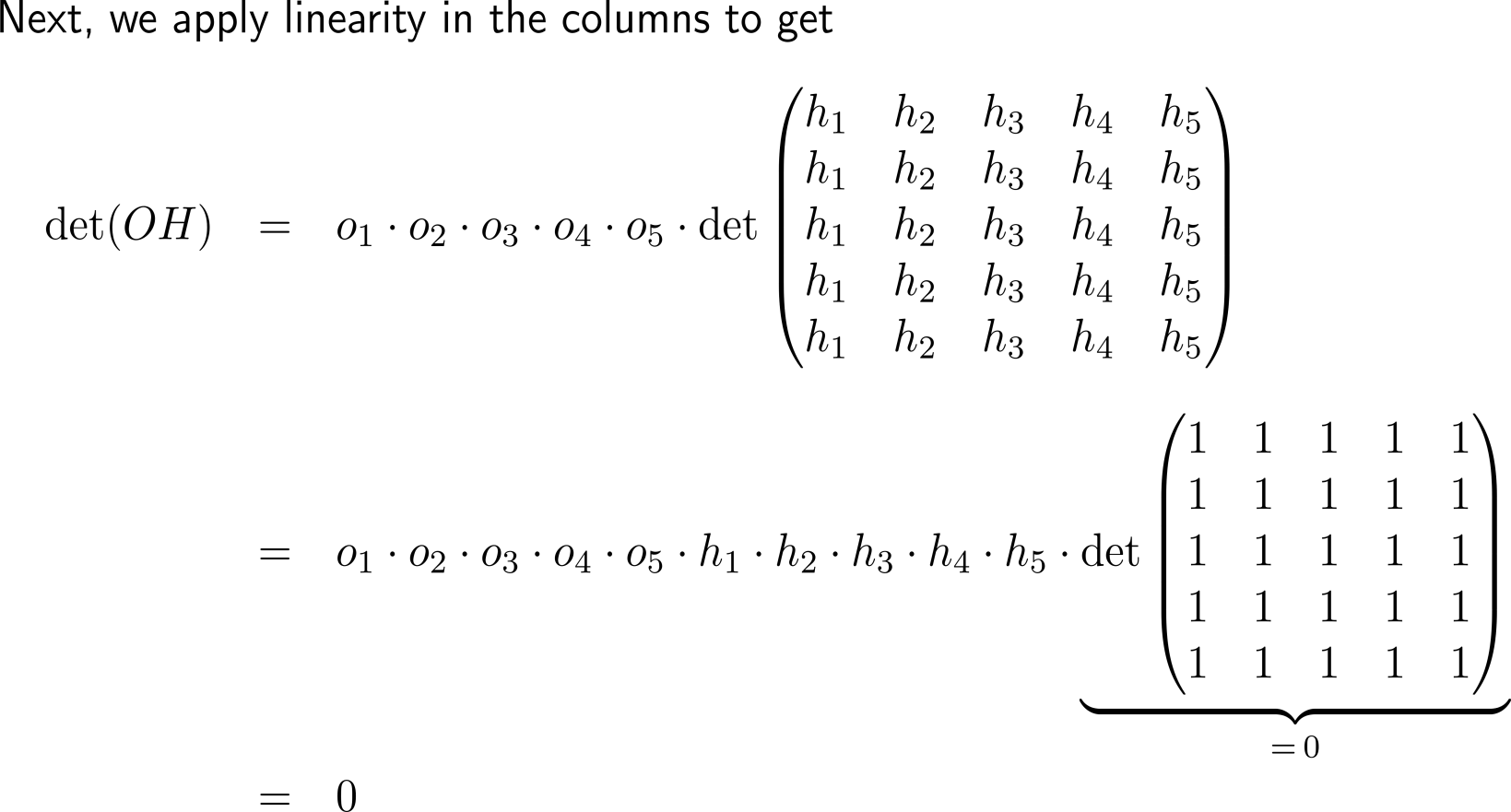 Calculus II for Management